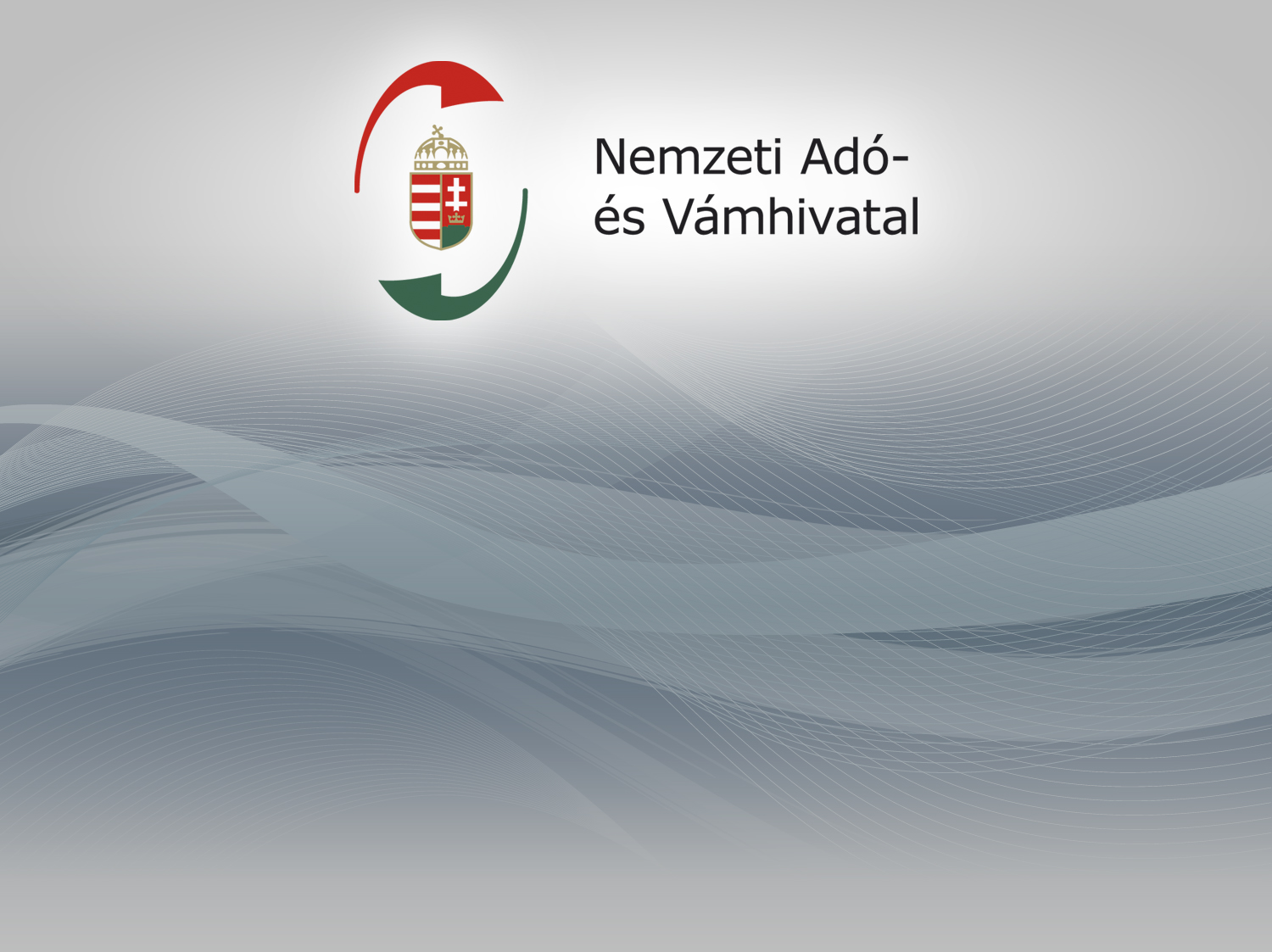 A jövedéki adóról szóló 2016. évi LXVIII. törvény
Egyszerűsített adóraktár, kisüzemi bortermelő
Berta János
pénzügyőr alezredes 

NAV  BKMAVI Jövedéki Főosztály
[Speaker Notes: 2017. július 1-jével hatályba lép a jövedéki adóról szóló 2016. évi LXIII. törvény, valamint annak végrehajtási rendelete, vagyis a 45/2016. (XI. 29.) NGM rendelet.

A változás célja az egyszerűsítés, a korszerűsítés, az adminisztrációs terhek csökkentése, valamint a visszaélések lehetőségének minimalizálása volt. Részletekbe menő szabályozás helyett egy keretjellegű szabályozást kívántak létrehozni a jogalkotók. Lehetőséget teremtettek az elektronikus ügyintézés szélesebb körben történő alkalmazására és az engedélytípusok számának jelentős csökkentésével az adminisztrációs terheket is csökkentik.
Az új jövedéki törvény alapján az adóraktári rendszer gyökeresen átalakul, amely során  – egyes kivételektől eltekintve – egységesülnek az adóraktár típusok és az ehhez kapcsolódó engedélyezési-, biztosíték- és követelményrendszer.
A kivételek alá tartoznak a terméktávvezeték adóraktárakon és a kizárólag bérfőzést végző szeszfőzdéken kívül az egyszerűsített adóraktárak is, melyekre enyhébb szabályok vonatkoznak, mint a többi adóraktárra.]
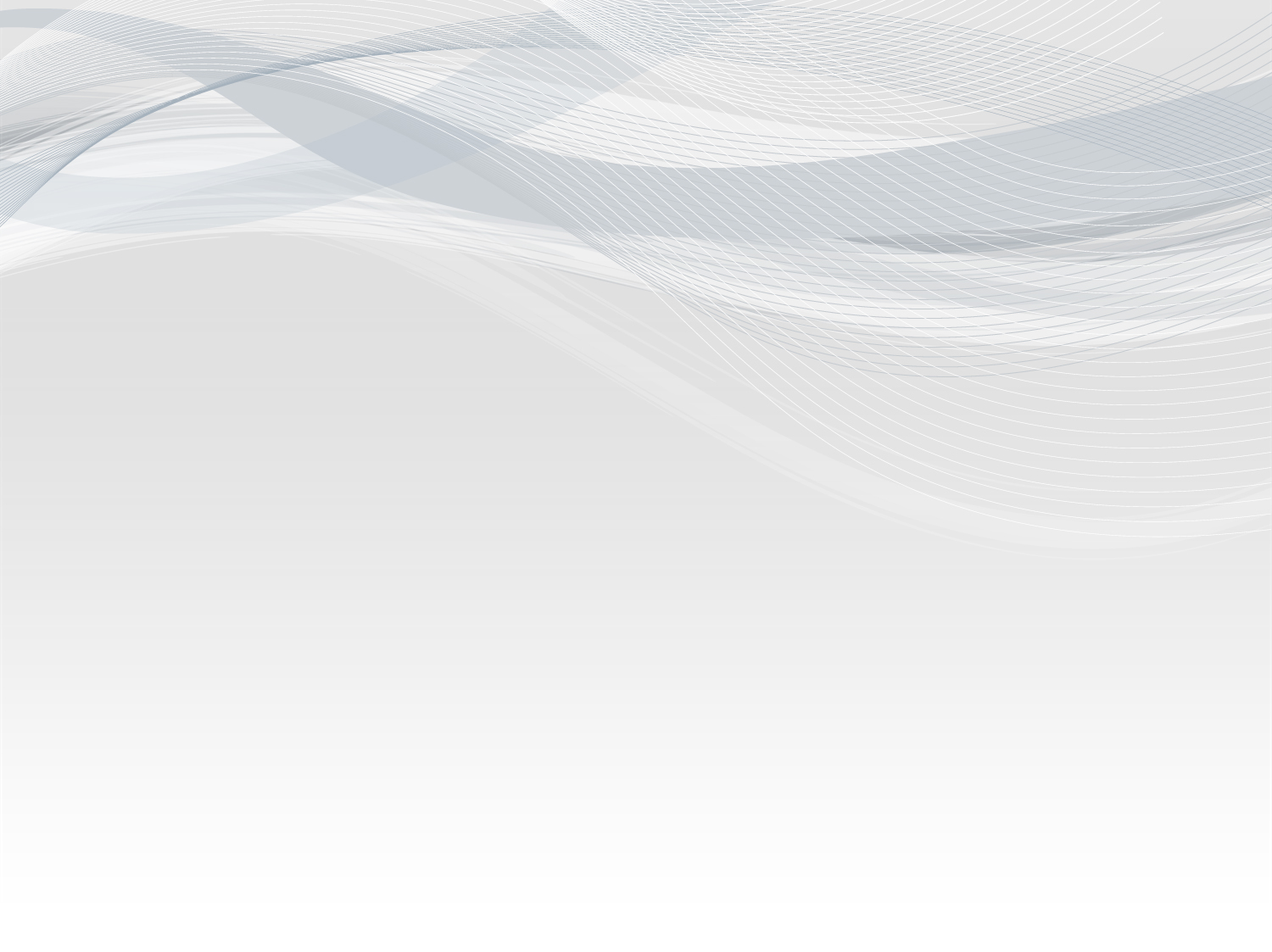 Alkoholtartalmú jövedéki termékkategória változás
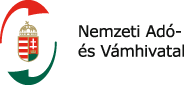 [Speaker Notes: A Jöt. bevezetése a jövedéki termékkörök területén is jelentős változásokat hoz. Az eddigi termékköröknek csak kis része maradt változatlan, a legtöbb átalakult és új termékkörök is megjelentek.

A változás következtében a Jöt. 3. § (1) bekezdés 29. pontja szerint jövedéki termék: az energiatermék, a sör, a csendes és habzóbor, az egyéb csendes és habzó erjesztett ital, a köztes alkoholtermék, az alkoholtermék és a dohánygyártmány.

A habzóbor alapvetően a régi Jöt. szerinti, szőlőborból készült pezsgő termékkört öleli fel, kiegészülve a kisebb nyomású, de azonos (hasonló) megjelenésű gyöngyöző borokkal.

Az egyéb csendes erjesztett itala régi Jöt. szerinti egyéb bor feleltethető meg azzal a különbséggel, hogy a b) pontban kivételként megjelent az egyéb habzó erjesztett ital.

A csendes bor gyakorlatilag a régi Jöt. szerinti szőlőbort fedi le, figyelembe véve a habzóbornál és az egyéb habzó erjesztett italnál kivételként támasztott termékek körét.]
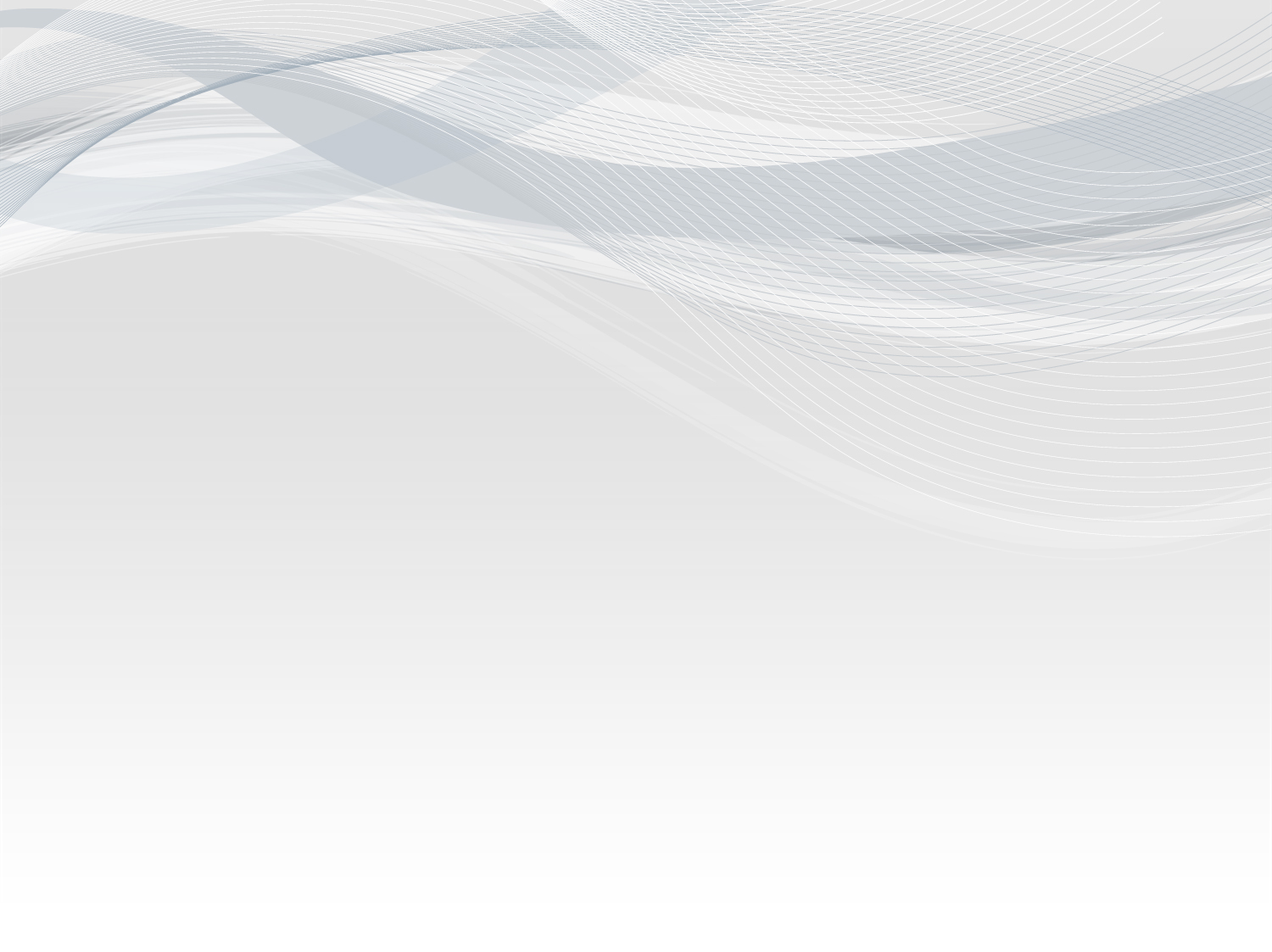 A régi jövedéki törvény egyszerűsített adóraktári engedélyesi körének átalakulása
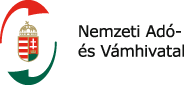 Az új jövedéki szabályozás alapján a régi törvény szerinti egyszerűsített adóraktári engedéllyel rendelkező alanyi köre átalakul. 

Az egyszerűsített adóraktári engedéllyel rendelkezők alanyok
	- egyszerűsített adóraktárként
	- kisüzemi bortermelőként folytatják,
  vagy 2017. június 30.ával befejezik tevékenységüket.
[Speaker Notes: Az egyszerűsített adóraktár engedélyesnek az általános szabályoktól eltérően nincs napi adatszolgáltatási kötelezettsége, a tevékenységére vonatkozó elszámolást a hegyközségek felé kell teljesítenie, s nem kötelező számára az elektronikus nyilvántartás vezetés.]
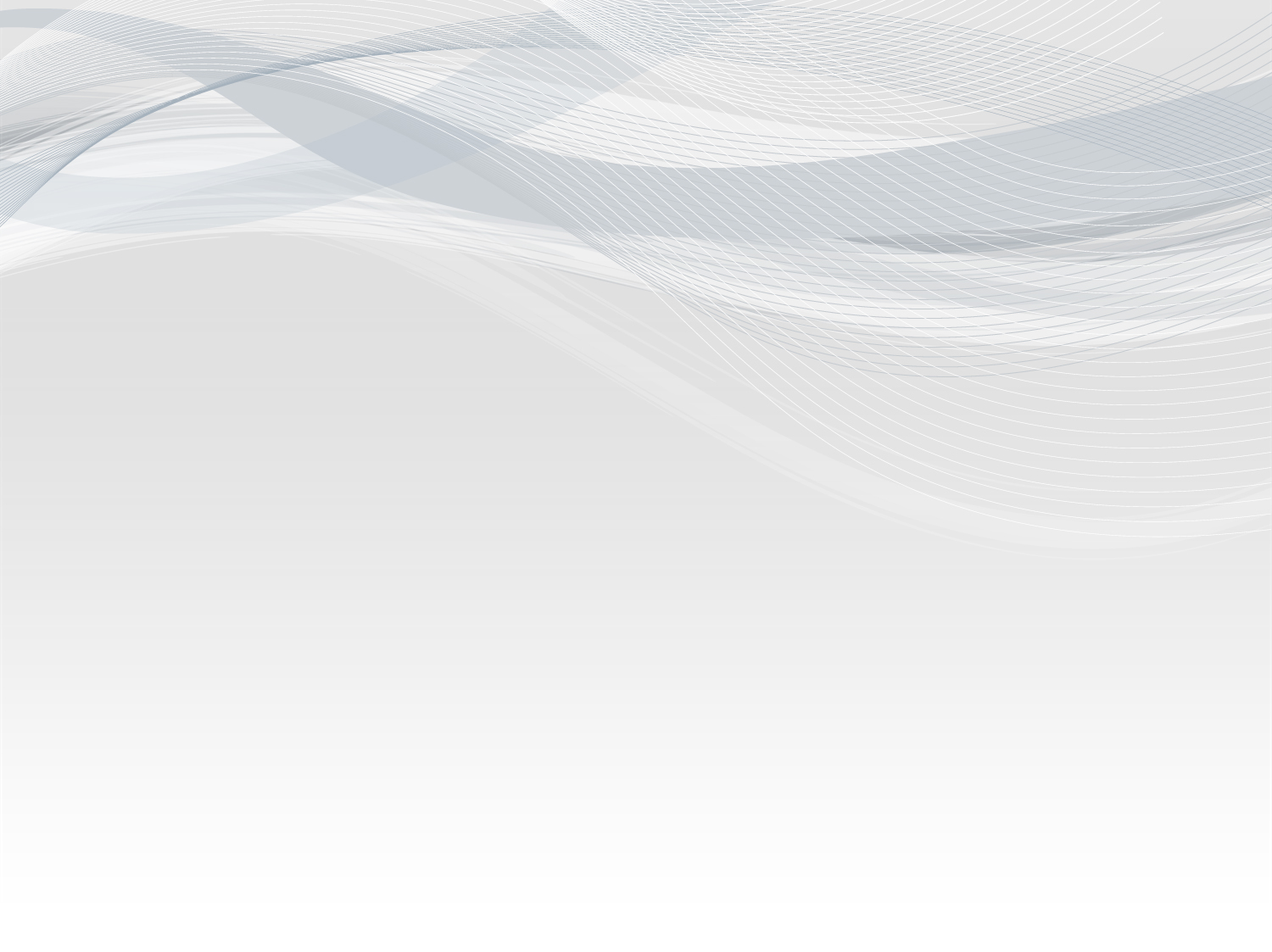 Egyszerűsített adóraktárra vonatkozó átmeneti rendelkezés
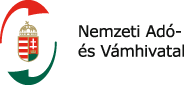 Egyszerűsített adóraktári tevékenység további folytatása:
nyilatkozat a vámhatóságnak 2017. május 15-ig, 
vámhatóság megküldi az új engedélyokirat tervezetét 2017. május 31-ig, 
engedélyokirat tervezet észrevételezése 2017. június 09-ig, 
új egyszerűsített adóraktári engedély kiadása 2017. június 30-ig, 
régi egyszerűsített adóraktári engedély lejáratása 2017. június 30-ável

 Áttérés kisüzemi bortermelésre 2017. július 01-ig 
nyilatkozat a vámhatóságnak 2017. május 15-ig, 
a kisüzemi bortermelői feltételek vizsgálata nélkül az egyszerűsített adóraktári engedély visszavonása 2017. június 30-ei hatállyal
az adóraktári engedély visszavonása miatt nem kell készletfelvételt végezni.
[Speaker Notes: Akik már korábban is rendelkeztek egyszerűsített adóraktári engedéllyel, azoknak nyilatkozatot kellett tenniük a tekintetben, hogy a továbbiakban kisüzemi bortermelőként vagy egyszerűsített adóraktári engedélyesként kívánnak továbbműködni. (nyilatkozattétel határideje: 2017. május 15. volt.) Az EAR engedély tervezetét 2017. május 31-ig a NAV elektronikusan megküldi az engedélyeseknek, amelyre június 9-ig lehet észrevételt tenni.

A 2017. július 1-től érvényes elektronikus engedélyét minden – feltételeknek megfelelő – engedélyes június 30-ig megkapja. A tevékenységüket kisüzemi bortermelőként tovább folytató személyek nem kapnak engedélyt.
 
Az egyszerűsített adóraktár engedélyes az állami adó- és vámhatósággal elektronikus úton, ügyfélkapun keresztül tart kapcsolatot. Az engedélykérelem benyújtása, az engedélyben megadott adatokban bekövetkezett változás, kockázatos adózóként a jövedéki biztosítéknyújtás bejelentése elektronikus úton végezhető. Az egyszerűsített adóraktári engedély kiadása is elektronikus úton történik.]
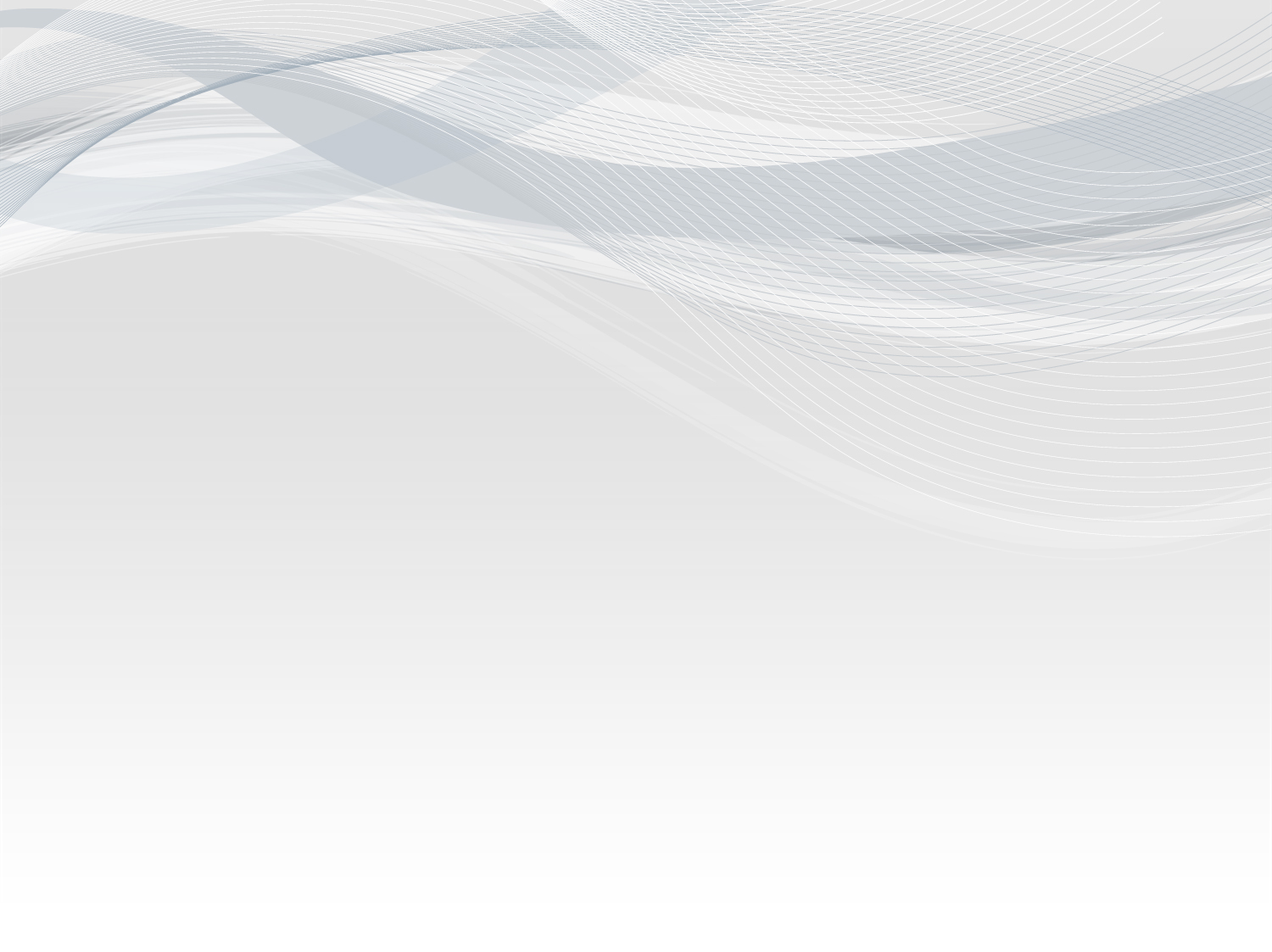 Egyszerűsített adóraktárban előállítható, 
tárolható termékek
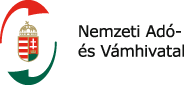 csendes bor  –  szőlő feldolgozással, szőlőmust erjesztésével, palackozás, tárolás, bérmunka is
 Fontos: gombaformájú dugóval lezárt, csendes bornak minősülő termék 
pl. : gyöngyöző bor egyszerűsített adóraktárban nem állítható elő!
habzóbor – kizárólag saját előállítású csendes borból palackos erjesztéssel (max: 10.000 palackos készlet)
egyéb csendes erjesztett ital kizárólag – Jöt. 129. § (2) bekezdés a) pontja szerinti „palackos fröccs” előállítás, palackozás, tárolás, bérmunka is.
[Speaker Notes: Egyszerűsített adóraktárban előállítható, tárolható csendes bor, csendes borból előállított egyéb csendes erjesztett italnak minősülő palackozott fröccs és a saját előállítású csendes borból maximum 10 000 liter készlet erejéig palackos erjesztéssel készült habzóbor. Egyszerűsített adóraktárban a fenti termékeken túl más jövedéki termék (sör, más habzó bor, más egyéb csendes vagy habzó erjesztett ital, köztes alkoholtermék, alkoholtermék) nem állítható elő, nem tárolható és nem palackozható. Az egyszerűsített adóraktár engedélyes palackos erjesztésű habzóbor kivételével, csendes bort bérmunkában előállíthat, kiszerelhet (palackozás), tárolhat.
fröccs: csendes bor és hozzáadott ízesítés nélküli szénsavas víz 8,5 térfogatszázalékot meg nem haladó alkoholtartalmú, olyan kiszerelt keveréke esetében, amelyben a csendes bor aránya meghaladja az 50%-ot]
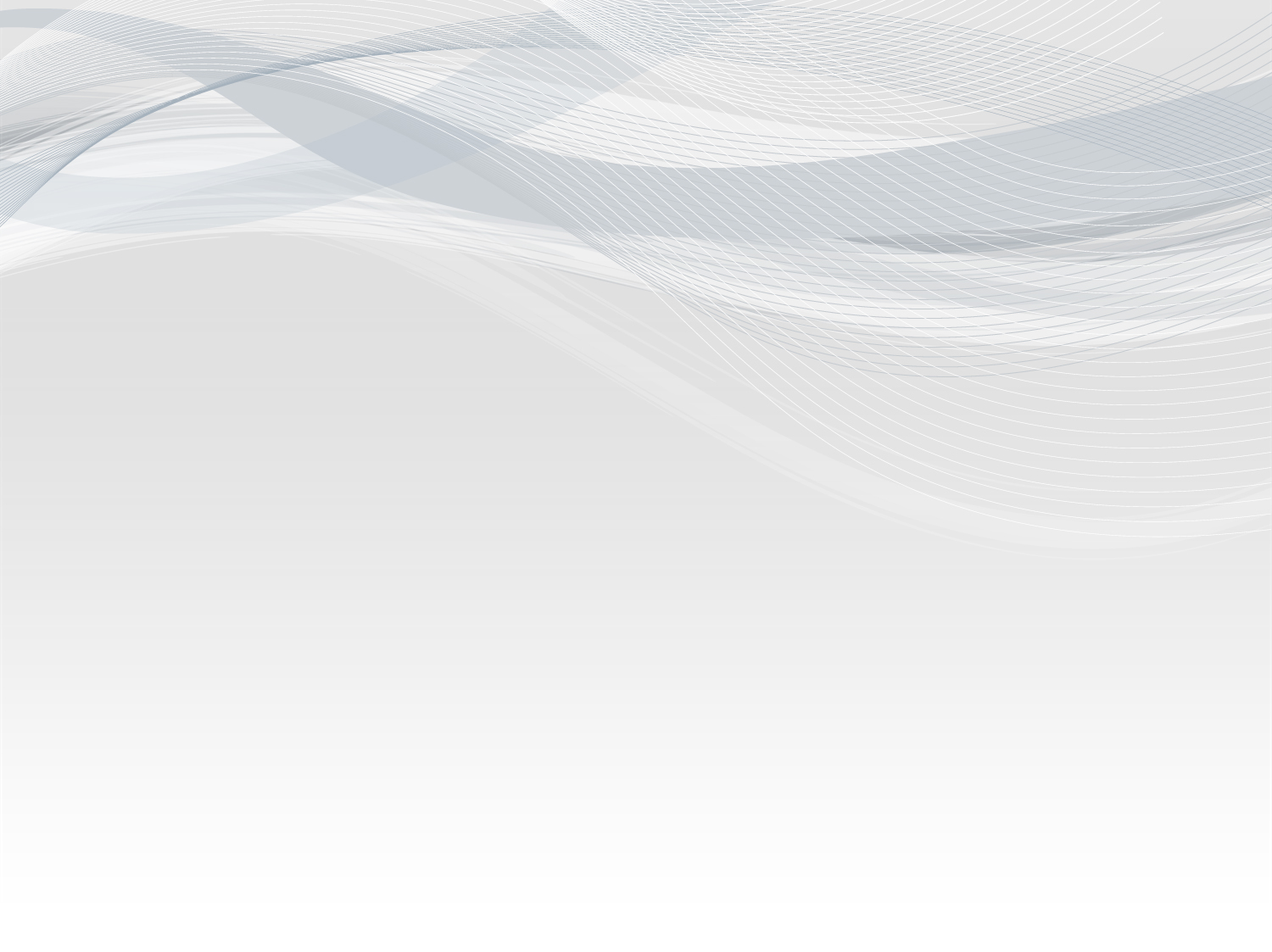 Egyszerűsített adóraktár és 
kisüzemi bortermelői tevékenység
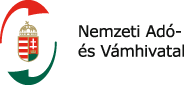 [Speaker Notes: Saját előállítású csendes borból maximum 10 000 literes készlet erejéig palackos erjesztésű habzóbort lehet előállítani. (max. 10 000 liter habzóbort állíthat elő, ÉS a készlet nem haladhatja meg ezt a mennyiséget. azaz, ha már van neki készleten habzóbor ( pl. 500 liter) előző évről, akkor az adott évben annyival kevesebb habzóbort (9500 liter) állíthat elő)]
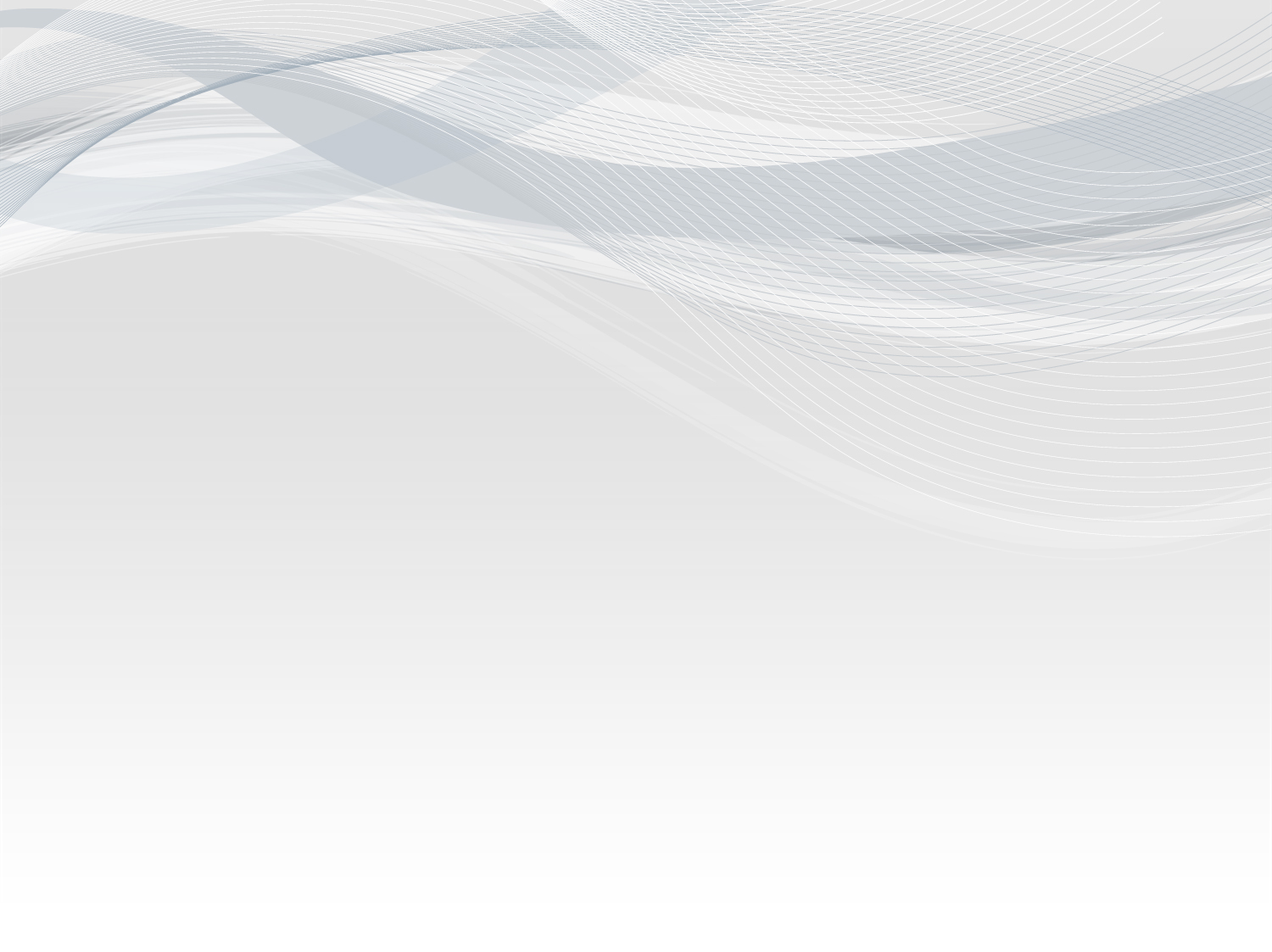 Egyszerűsített adóraktár
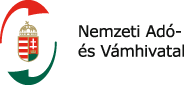 Általánostól eltérő szabályozás

Nem kell jövedéki biztosítékot nyújtani a palackos erjesztésű habzóbor után kivéve, ha az Art. szerint kockázatos adózó, akkor 250 ezer Ft,
Nem kötelező az elektronikus nyilvántartás vezetés
Nincs napi adatszolgáltatási kötelezettség
[Speaker Notes: Az egyszerűsített adóraktár engedélyesnek a palackos erjesztésű habzóborra nem kell jövedéki biztosítékot nyújtani, amíg az Art. szerint nem minősül kockázatos adózónak. Kockázatos adózóként a jövedéki biztosíték összege 250 ezer forint.]
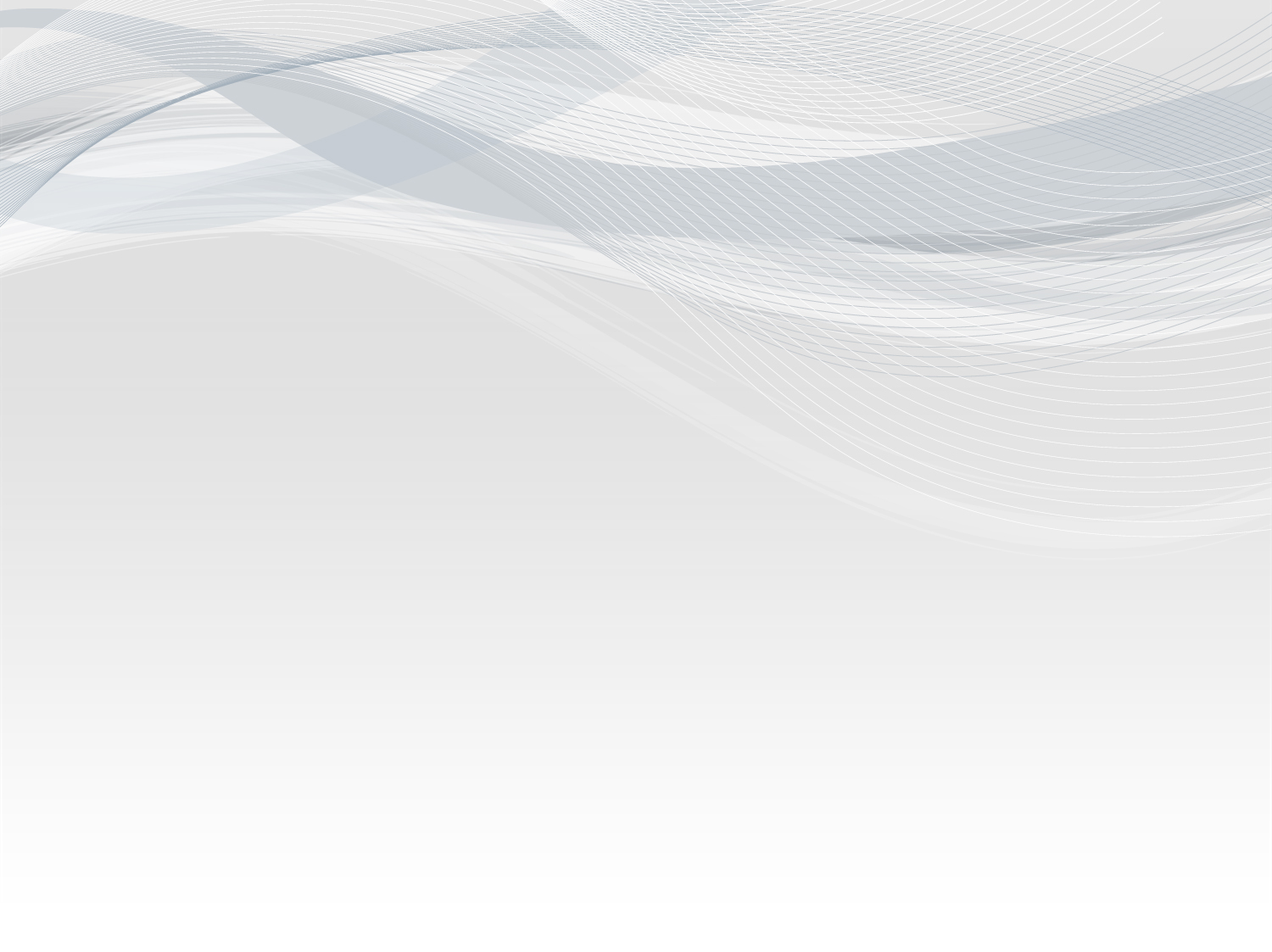 Egyszerűsített adóraktári engedély feltétele I
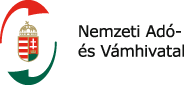 A kérelmező 
nem áll csőd-, felszámolási vagy végelszámolási eljárás alatt,
nincs meg nem fizetett köztartozása, tb-járulék tartozása részletfizetési vagy fizetési halasztás kivételével,
rendelkezik a tevékenység végzéséhez előírt hatósági engedéllyel, 
a tevékenység végzéséhez és az ellenőrzések folytatásához szükséges tárgyi feltételek adottak,
 büntetlen előéletűnek minősül* 

* Jöt. 14. § (1) g) pont
[Speaker Notes: (Egyszerűsített adóraktári engedély feltétele)
Az egyszerűsített adóraktári engedély személyi és tárgyi feltételekhez kötött. A kérelmet benyújtó gazdálkodóval szembeni követelmény, hogy nem állhat csőd-, felszámolási vagy végelszámolási eljárás alatt, nem lehet meg nem fizetett köztartozása, tb-járulék tartozása részletfizetési vagy fizetési halasztás kivételével, rendelkezzen a tevékenység végzéséhez előírt hatósági engedéllyel, és a kérelmező, vagy a kérelmező vezetője, vezető tisztségviselője büntetlen előéletűnek minősüljön.]
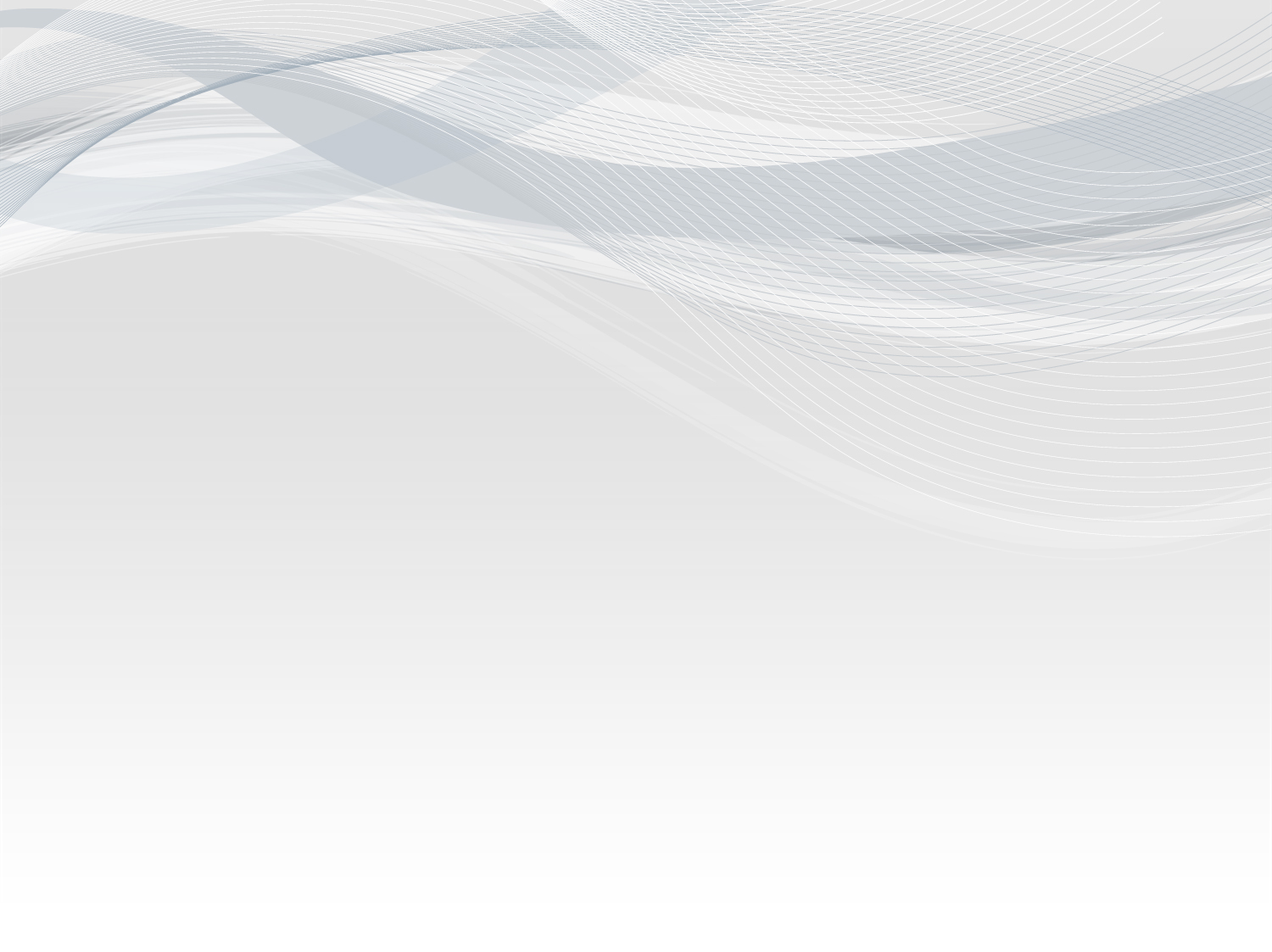 Egyszerűsített adóraktári engedély feltétele II
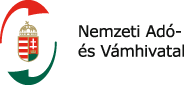 adóraktárként használt ingatlan, helyiség használati jogcímét igazoló okirat bemutatása, 
az adóraktári telephely helyszínrajza  – a tárolóedények helye, azonosító jele, űrtartalom szerint feltüntetve,
NÉBIH által kiadott borászati üzemengedély,
papír alapú okmányok (BKO, EKO) aláírására jogosult személyek aláírás mintája*
a termék előállítás, felhasználás és biztonságos tárolás, a mennyiségi számbavételéhez szükséges tárgyi feltételek megléte,
az adó-és vámhatósággal kapcsolatot tartó személy kijelölése és bejelentése

* Jöt. vhr.2. § (2) bekezdés g) pontja
[Speaker Notes: Az egyszerűsített adóraktári engedély kérelemhez csatolni kell az adóraktári telephelyként használt ingatlan, helyiség használati jogcímét igazoló okiratot, a borászati üzemengedély adatait tartalmazó listát, a papír alapú okmányok (borkísérő okmány, egyszerűsített kísérő okmány) aláírására jogosult személyek közokiratba foglalt aláírás mintáját. Ez kiváltható az állami adó- és vámhatóság képviselőjének jelenlétében adott aláírás mintával. Az engedélyezés feltételeinek helyszíni ellenőrzésekor a kérelmezőnek be kell mutatnia az adóraktári telephelyről készített helyszínrajzot, a tárolóedények helyének, azonosító jelének és űrtartalmának feltüntetésével. A helyszínrajzot elektronikus formában is az állami adó- és vámhatóság rendelkezésére kell bocsátani. 

Nem adható engedély arra a telephelyre ahol a kérelmezőnek a Jöt. hatálya alá tartozó korábbi tevékenységével összefüggésben megállapított adó-, bírság-, pótléktartozás vagy zárjegyhiánnyal kapcsolatos tartozása van. 
Az engedélyezés további feltétele a jövedéki termékek előállításához, felhasználásához és biztonságos tárolásához szükséges tárgyi feltételek biztosítása, és az állami adó- és vámhatósággal kapcsolatot tartó személy kijelölése és bejelentése. 
Tekintettel arra, hogy a nyilvántartásra és annak vezetésére vonatkozó előírásokat nem a Jöt., hanem az agrárpolitikáért felelős miniszter rendelete tartalmazza, ezért az engedélyezési eljárás erre nem terjed ki. 
Az egyszerűsített adóraktári engedély iránti kérelmet elektronikus úton, a NAV_J31 „Kérelem a Jöt. szerinti tevékenységek engedélyezésére” nyomtatványon kell benyújtani az állami adó- és vámhatóságnak. Az engedélyben megadott adatok változását is ezen a nyomtatványon kell teljesíteni a változást követő nyolc napon belül. 
Amennyiben a kérelmező kockázatos adónak minősül, és az engedély kérelemben palackos erjesztésű habzóbor előállítása is szerepel, az engedélykérelemmel együtt a jövedéki biztosíték nyújtására vonatkozó NAV_J38 „Kérelem a felajánlott jövedéki biztosíték elfogadására..” nyomtatványt is köteles benyújtani, és a jövedéki biztosítékot az állami adó- és vámhatóság rendelkezésre bocsátani.]
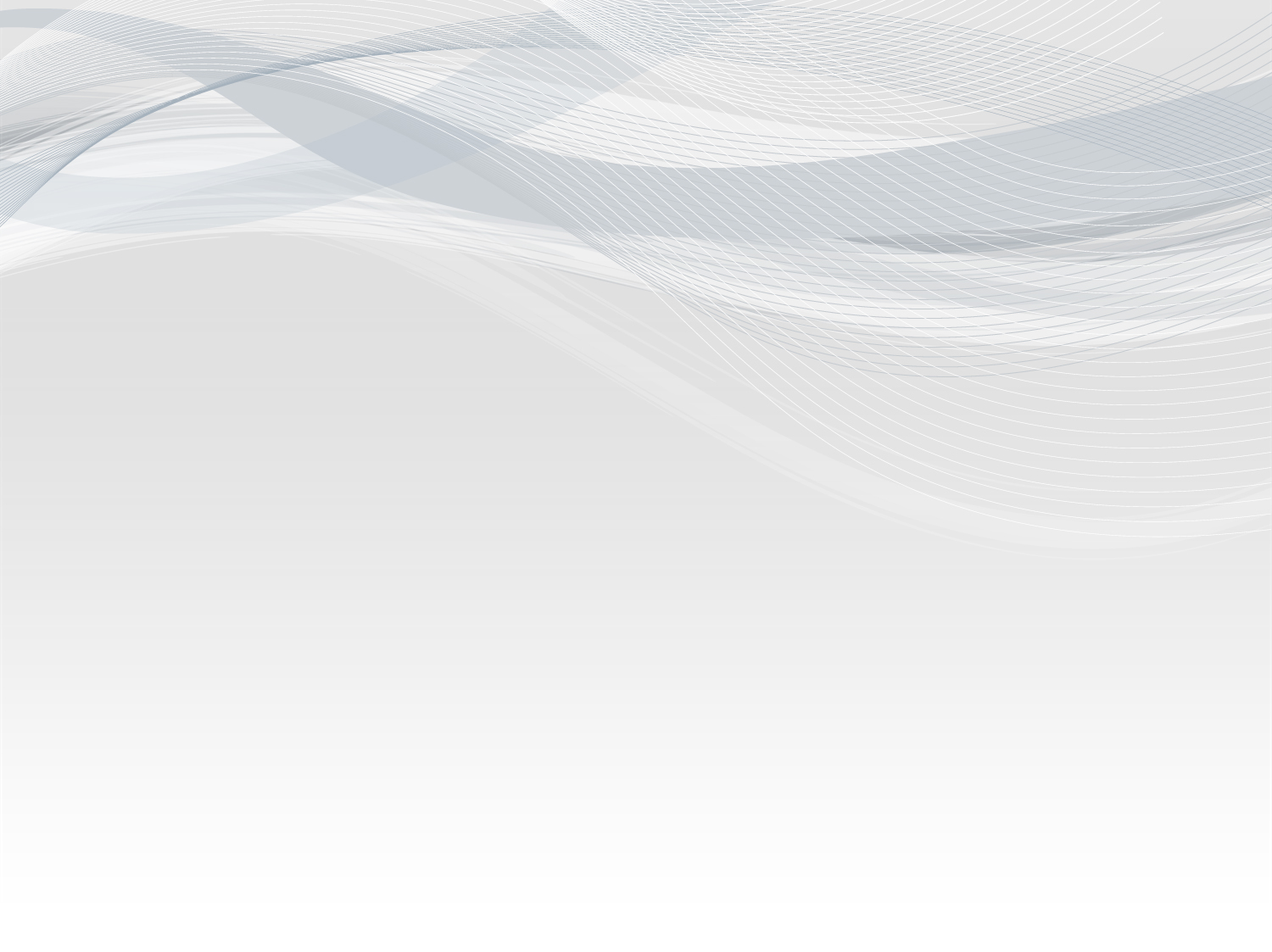 Egyszerűsített adóraktár adatszolgáltatása
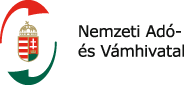 Nincs napi adatszolgáltatási kötelezettség 
Évente egyszer, a borpiaci év végén 
hegyközségnek az ISZBIR-en keresztül 
saját termelésű és vásárolt szőlőmennyisége,
előállított, tárolt, kitárolt csendes és habzó bor mennyisége,
 készletváltozások (pl. beszerzés, bérmunka, melléktermék),
borpiaci év tényleges zárókészlete 
hivatalos zár készletelszámolás
adóbevallás, adófizetési kötelezettség 
szabadforgalomba bocsátott palackos erjesztésű habzóbor után
Bejelentési kötelezettség
engedélyben megadott adatok változásáról - 5 napon belül a területileg illetékes vámhatóság részére
termelői borkimérés kitelepüléséről
[Speaker Notes: (Nyilvántartás vezetés)
A Jöt. előírása szerint az egyszerűsített adóraktárban előállítható termékekről az agrárpolitikáért felelős miniszter rendeletében (= a borászati termékek egységes bizonylatolási, nyilvántartási és elszámolási rendjéről szóló 27/2011. (IV. 12.) VM rendelet (a továbbiakban: VM rendelet) ) meghatározott nyilvántartást (= szőlőbor-pincekönyvet) kell vezetni. A szőlőbor-pincekönyvben a termékeket az adó alapjaként meghatározott mértékegység (hektoliter) szerint, termékenként, a 60 liter feletti tárolóedényben elhelyezett mennyiségeket összevontan, az ennél kisebb tárolóegységben lévőket pedig kiszerelésenkénti bontásban kell feltüntetni. A szőlőbor-pincekönyv vezetés módjára (papíralapú, elektronikus), hitelesítésére, a számítógépes programmal szemben támasztott követelményekre vonatkozó előírásokat a VM rendeletben meghatározottak szerint kell teljesíteni. 

Nem kötelező számára az elektronikus nyilvántartás vezetés.

(Elszámolás, adófizetési kötelezettség) 
Nincs napi adatszolgáltatási kötelezettsége, a tevékenységére vonatkozó elszámolást a hegyközségek felé kell teljesítenie.
Az egyszerűsített adóraktár engedélyesnek a borpiaci év végén a szőlőbor-pincekönyv alapján elszámolást kell készítenie a vásárolt és a saját termésű szőlő, az előállított és kitárolt csendes bor, palackos erjesztésű habzóbor mennyiségéről, a készletváltozásokról, és a borpiaci év tényleges zárókészletéről. Az elszámolást a hegybírónak kell benyújtani a borpiaci év végét követő augusztus 15-ig. A hegybíró az elszámolás adatokat az Integrált Szőlészeti és Borászati Információs Rendszeren (ISZBIR) keresztül a beérkezéstől számított 21 napon belül elérhetővé teszi az állami adó- és vámhatóság számára. 
Az egyszerűsített adóraktár engedélyesnek a szabadforgalomba bocsátott palackos erjesztésű habzóbor mennyisége után az adóbevallási, adófizetési kötelezettséget az elszámolással egy időben kell teljesítenie az állami adó- és vámhatóság felé.
borpiaci év: előző év augusztus 1-től a következő év július 31-ig tartó időszak
ISZBIR: az agrárpolitikáért felelős miniszter rendeletében meghatározott, a szőlő-bor ágazati nyilvántartással, adatszolgáltatással, ellenőrzéssel kapcsolatos uniós és tagállami kötelezettségek teljesítését támogató informatikai rendszer;]
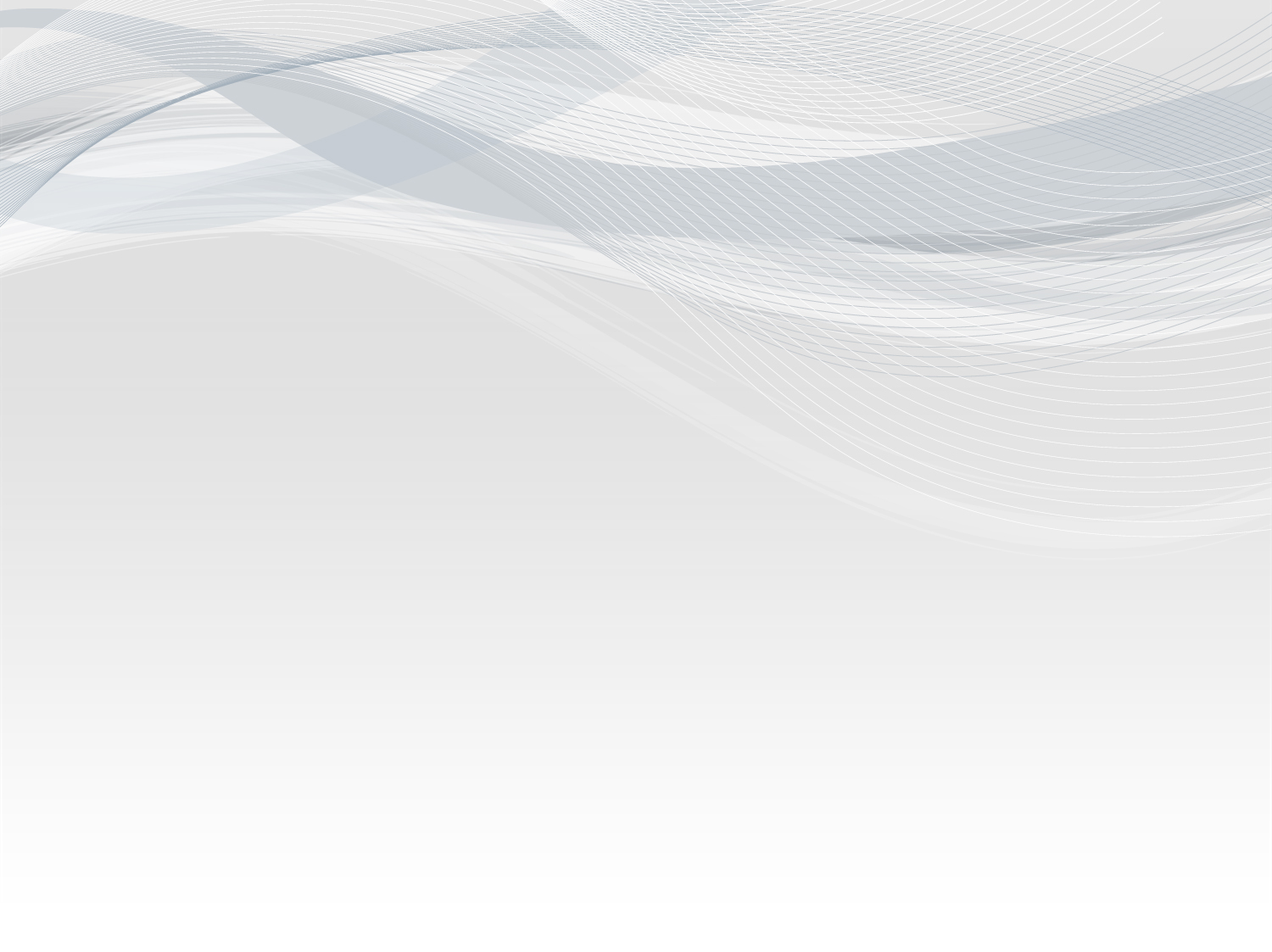 Egyszerűsített adóraktár 
termékforgalmazása
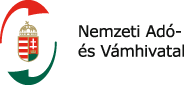 Hivatalos zárat kell felhelyezni 
 belföldön a 2 litert meghaladó kiszerelésű
csendes bor 
egyéb csendes erjesztett ital 
szállítása, értékesítése esetén
kivétel
termelői borkimérés keretében történő értékesítés esetén – kivéve az egyszerűsített adóraktár és a termelői borkimérésként működő saját üzlet közötti szállítás
bag-in-box kiszerelés
[Speaker Notes: A két litert meghaladó kiszerelésű csendes bor belföldön hivatalos zárral ellátva szállítható, értékesíthető. Az általános szabálytól eltérően nem kell hivatalos zárat felhelyezni: 
- a termelői borkimérés keretében történő értékesítésnél, (de csak az EAR helyén nem kell!!)
- bag-in-box kiszerelésű csendes bor csomagolásán, 
- ha a magán személy egyszerűsített adóraktár engedélyes a saját vagy családja személyes fogyasztására 30 litert nem meghaladó mennyiségben csendes bort szállít. 
 
Termelői borkimérésre vonatkozó szabály alól kivétel, ha az egyszerűsített adóraktár engedélyes az adóraktárból a saját használatban lévő üzletébe szállítja a bort. Ebben az esetben az általános szabályt kell alkalmazni, a szállítás hivatalos zárral végezhető. 
Az egyszerűsített adóraktár engedélyes hivatalos zárat az állami adó- és vámhatóság által engedélyezett hivatalos zár előállítótól szerezhet be. Az átvett hivatalos zárról, annak felhasználásról meghatározott adattartalommal hitelesített papíralapú, vagy a jogszabályi előírásnak megfelelő számítógépes programmal, elektronikus nyilvántartást kell vezetnie. A papíralapú nyilvántartást az egyszerűsített adóraktár engedélyes székhelye (telephely, lakóhely) szerint illetékes állami adó- és vámigazgatósághoz kell benyújtani hitelesítésre. A hivatalos zár felhasználásról a borpiaci év végén esedékes elszámolással egy időben, a hegybíró felé kell teljesíteni adatszolgáltatást. 
a Jöt. egyes rendelkezéseinek végrehajtásáról szóló 45/2016. (XI. 29.) NGM rendelet 16. melléklet
a Jöt. egyes rendelkezéseinek végrehajtásáról szóló 45/2016. (XI. 29.) NGM rendelet 9. §

(Termelői borkimérés)
Az egyszerűsített adóraktár engedélyes termelői borkimérés keretében értékesítheti végső fogyasztóknak a saját előállítású csendes borát, ha ezt a székhelye (telephelye, lakóhelye) szerint illetékes jegyzőhöz a kereskedelmi tevékenységek végzésének feltételeiről szóló 210/2009. (IX. 29.) Korm. rendeletben meghatározottak szerint, a tevékenység megkezdése előtt bejelenti. Termelői borkimérés az egyszerűsített adóraktár helyén, és ezen kívül az egyszerűsített adóraktár engedélyes használatában lévő üzletben is végezhető. 

termelői borkimérés: az egyszerűsített adóraktár engedélyese vagy a kisüzemi bortermelő saját termelésű csendes borának az előállítás helyén vagy az előállító használatában lévő, kereskedelmi törvény szerinti üzletben elvitelre vagy borkóstolás céljából helyben fogyasztásra történő, nem a kereskedelmi törvény szerinti vendéglátás tevékenységnek minősülő értékesítése;

(Szállítási okmányok alkalmazása)
Az egyszerűsített adóraktár engedélyes termékeit belföldön borkísérő okmánnyal szállíthatja adóraktárnak, egyszerűsített adóraktárnak adófelfüggesztéssel, jövedéki engedélyes kereskedőnek, jövedéki kiskereskedőnek szabadforgalomba bocsátás mellett. A kisüzemi bortermelőnek végzett bérpalackozás után a palackozott csendes bor adófelfüggesztéssel, borkísérő okmánnyal szállítható.
Tagállamba vagy harmadik országba más tagállamon keresztül adófelfüggesztéssel e-TKO kiállításával, szabadforgalomba bocsátással tagállami kereskedőnek egyszerűsített kísérő okmánnyal (EKO) vagy az EKO adattartalmának megfelelő mezőszámozású és adatokat tartalmazó egyéb kereskedelmi okmány kiállításával szállíthatja a termékeit. Közvetlenül harmadik országba szállítás BKO-val történik a vámkezelés helyéig és EV.]
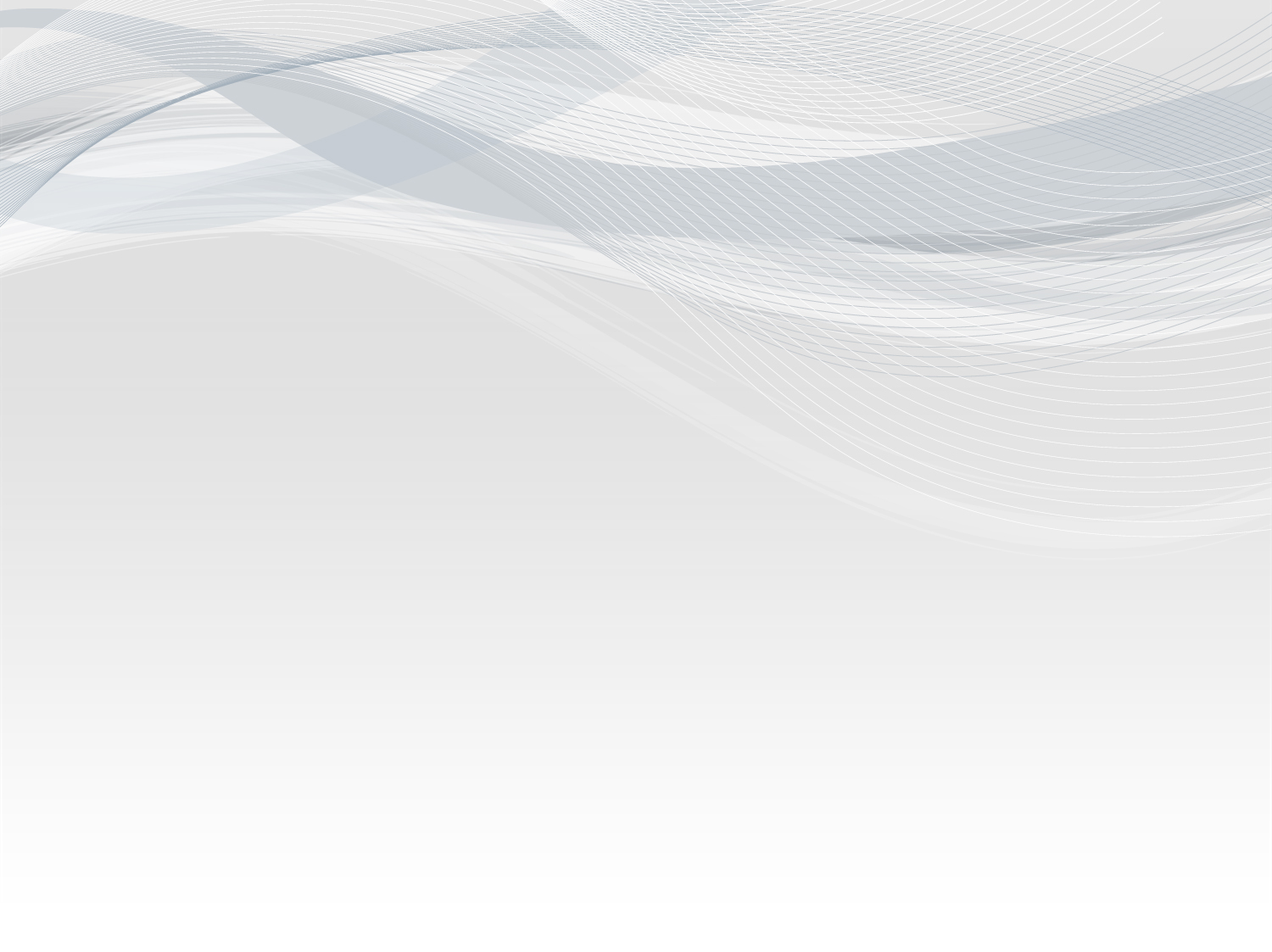 Kisüzemi bortermelői kategória
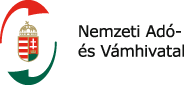 Kisüzemi bortermelő lehet az a borászati üzem engedéllyel rendelkező gazdálkodó:
aki önállóan, más borászati üzemtől jogilag és gazdaságilag függetlenül, 
jogi és gazdasági kapcsolatban lévő másik borászati üzemmel együttesen
teljesíti a feltételeket
családtagok közössége
[Speaker Notes: A kisüzemi bortermelés feltételei az alábbiak:
Az a borászati üzemengedéllyel rendelkező gazdálkodó működhet kisüzemi bortermelőként, aki önállóan, más borászati üzemtől jogilag és gazdaságilag független módon, vagy jogi és gazdasági kapcsolatban lévő másik borászati üzemmel együttesen teljesíti az alábbi feltételeket:
- az utolsó három borpiaci év átlagában kevesebb, mint évi 1 000 hl csendes bort állít elő, 
- szőlőt, valamint sűrített szőlőmust és finomított szőlőmust sűrítmény kivételével más borászati terméket másik tagállamból vagy harmadik országból nem szerez be, 
- csendes bort - a bérpalackozásra átadott saját előállítású csendes bor visszaszállítását kivéve - nem tárol be, 
- saját előállítású csendes borból maximum 10 000 literes készlet erejéig palackos erjesztésű habzóbor előállításán, tárolásán kívül, más jövedéki terméket nem állít elő, nem tárol, és nem hoz forgalomba. (max. 10 000 liter habzóbort állíthat elő, ÉS a készlet nem haladhatja meg ezt a mennyiséget. azaz, ha már van neki készleten habzóbor ( pl. 500 liter) előző évről, akkor az adott évben annyival kevesebb habzóbort (9500 liter) állíthat elő)
 
Kisüzemi bortermelőként működhet a fenti feltételek mellett a családtagok közössége is, amennyiben a saját művelésű szőlőterületen termelt szőlőből a csendes bor és a palackos erjesztésű habzóbor előállítását, tárolását ugyanazon a közösen használt borászati üzemben végzik. A tevékenységhez fűződő kötelezettségeket és jogokat a családtagok közössége - a családtagok egyetemleges felelőssége mellett - az általa kijelölt képviselő útján gyakorolja Jöt. 3. § (3) bekezdés 16. pont
A mezőgazdasági termékpiacok közös szervezésének létrehozásáról, és a 922/72/EGK, a 234/79/EK, az 1037/2001/EK és az 1234/2007/EK tanácsi rendelet hatályon kívül helyezéséről szóló1308/2013/EU európai parlamenti és tanácsi rendelet VII. melléklet II. részében felsorolt termékek]
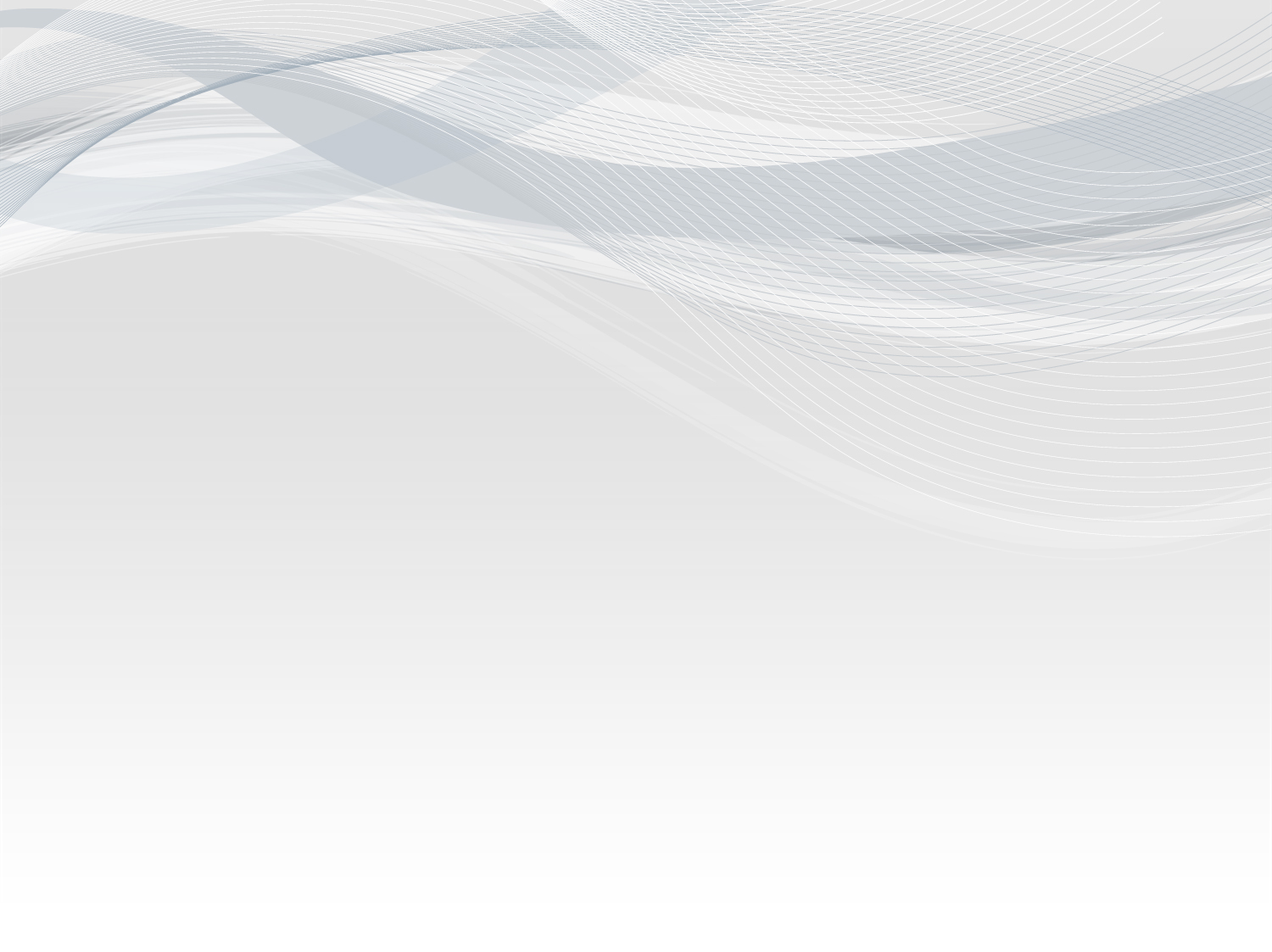 Kisüzemi bortermelés feltételei
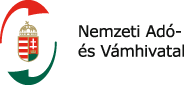 Az utolsó három borpiaci év átlagában maximum 1 000 hl csendes bort állít elő,
csak saját termelésű és/vagy belföldön vásárolt szőlőt dolgoz fel csendes bornak,
sűrített szőlőmust, finomított mustsűrítmény kivételével borászati terméket másik tagállamból vagy harmadik országból nem vásárol,
 maximum 10 000 liter habzóbornak minősülő palackos erjesztésű pezsgőt állít elő, és a készlet ezt a mennyiséget nem haladja meg,
az Art. szerint nem minősül kockázatos adózónak
[Speaker Notes: (Előállítható termékek) 
Kisüzemi bortermelő a jövedéki termékek közül csendes bort és palackos erjesztésű habzóbort állíthat elő. A borászati termékek közül jövedéki termékként csendes bor az 1,2 tf%-ot elérő, vagy azt meghaladó alkoholtartalmú szőlőmust, a szőlőbor, a nem gombaformájú dugóval lezárt kiszerelésű gyöngyöző bor. Habzóbor a palackos erjesztésű pezsgő. (A szőlőmust 1,2 tf% alatti alkoholtartammal nem jövedéki termék!!)
 
A kisüzemi bortermelő bérmunkát, bértárolást nem végezhet. Lehetősége van arra, hogy csendes borát egyszerűsített adóraktár engedélyes bérmunkában lepalackozza, és azt bérmunkából visszaszállítva betárolja.]
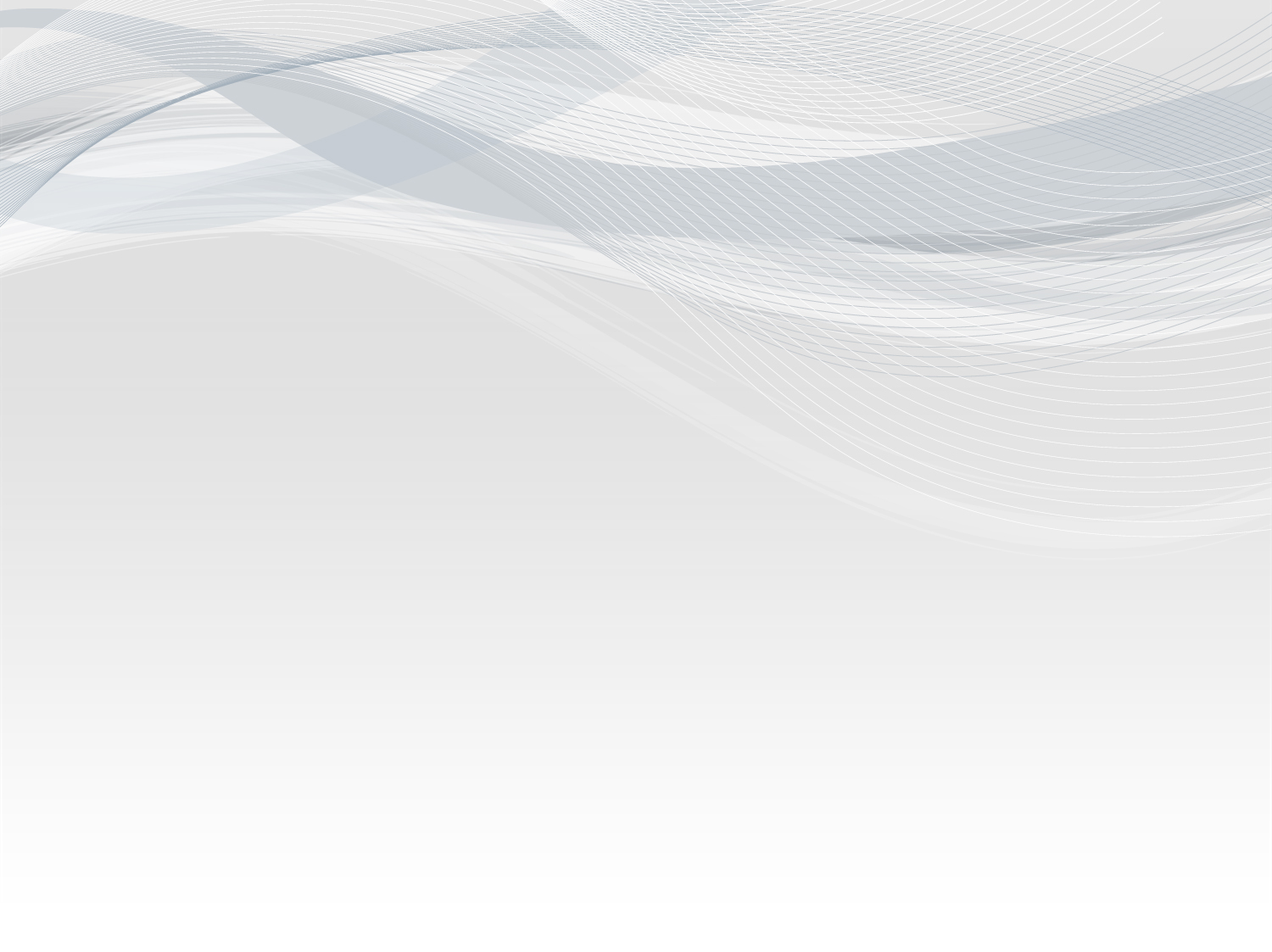 Kisüzemi bortermelői státusz megszűnése
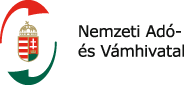 Egyszerűsített adóraktári engedély iránti kérelmet kell benyújtania a kisüzemi bortermelőnek:

Bármely feltétel nem teljesülése esetén 
a feltétel nem teljesülését követő hónap15-ig napjáig
Kockázatos adózóvá válás esetén 
haladéktalanul
[Speaker Notes: Kisüzemi bortermelőként nem végezheti tovább a tevékenységét a gazdálkodó, ha a feltételek közül valamelyik nem teljesül, vagy az Art. szerint kockázatos adózónak minősül. A feltételek közül a csendes bor vásárlása, nem engedélyezett termékek forgalmazása, vagy tagállamból, harmadik országból történő beszerzése, a palackos erjesztésű pezsgő maximális készletének túllépése a tevékenység végzésének időtartamától függetlenül, a feltételek megszegését jelenti. A csendes bor mennyiségét a harmadik borpiaci év végén, az előző két év elszámolás adatainak figyelembevételével együtt kell megállapítani. A kisüzemi bortermelőnek a feltételek nem teljesülése időpontját követő hónap 15. napjáig, kockázatos adózóvá válás estén pedig haladéktalanul egyszerűsített adóraktári engedély iránti kérelmet kell benyújtania elektronikus úton, a NAV_J31 „Kérelem a Jöt. szerinti tevékenységek engedélyezésére” nyomtatványon az állami adó- és vámhatósághoz. 




(Áttérés kisüzemi bortermelésre)


Az egyszerűsített adóraktár engedélyes, amennyiben megfelel a kisüzemi bortermelői feltételeknek, nyilatkozhat arról, hogy a tevékenységét kisüzemi bortermelőként kívánja folytatni. A nyilatkozatot elektronikus úton, a NAV_J31 „Kérelem a Jöt. szerinti tevékenységek engedélyezésére” nyomtatványon nyújtható be az állami adó- és vámhatóságnak. A nyilatkozat tételkor az állami adó- és vámhatóság a rendelkezésére álló adatok alapján vizsgálja az egyszerűsített adóraktár engedélyes jogi és gazdasági függetlenségét, a tevékenység végzés ideje alatt előállított csendes bor mennyiségét, a palackos erjesztésű habzóbor készletét és a palackos fröccs mennyiségét. 
A kisüzemi bortermelés feltételeként meghatározott csendes bor mennyiségének magállapítása a tevékenység végzésének idejétől függően történik. Ha nyilatkozattétel a tárgy borpiaci évre vonatkozó elszámolás előtt történik, a nyilatkozatban meg kell adni a tárgy borpiaci évben a nyilatkozattétel időpontjáig az egyszerűsített adóraktárban előállított csendes bor mennyiségét. Ha a nyilatkozat tételkor a tevékenység végzés ideje nem terjed ki három átlagolható borpiaci éve, akkor a megkezdett borpiaci évek előállított mennyiségének átlagát kell figyelembe venni. A kisüzemi bortermelői feltételek teljesülése esetén az állami adó- és vámhatóság az egyszerűsített adóraktári engedélyt visszavonja. A kisüzemi bortermelőként a tevékenység az adóraktári engedély visszavonásakor kezdhető meg. Mivel az egyszerűsített adóraktár engedélyes a tevékenységét nem szünteti meg, hanem kisüzemi bortermelőként folytatja tovább, a készletek felmérése nélkül végezheti a tevékenységét, és vezetheti továbbra is a megkezdett nyilvántartását.
A csendes bor előállítás területén – az egyszerűsített adóraktári engedélyes mellett – megjelenik egy új fogalom: a kisüzemi bortermelő.
A kisüzemi bortermelő adóraktári engedély nélkül, borászati üzemengedéllyel végezheti tevékenységét.
 
Amennyiben az egyszerűsített adóraktári engedélyes szeretne kisüzemi bortermelővé válni és megfelel a kisüzemi bortermelés feltételeinek, úgy 2017. július 1-jét követően is bármikor nyilatkozhat arról, hogy mentesülni kíván az egyszerűsített adóraktári követelmények alól. Ebben az esetben a váltásra megjelölt időpont nem lehet korábbi a nyilatkozat megtételét követő 8. napnál. A kisüzemi bortermelőként végzett tevékenység az adóraktári engedély visszavonásakor kezdhető meg, a tevékenységről vezetett nyilvántartás változatlan tartalommal vezethető tovább.
A borászati üzemengedélyt a NÉBIH adja ki.]
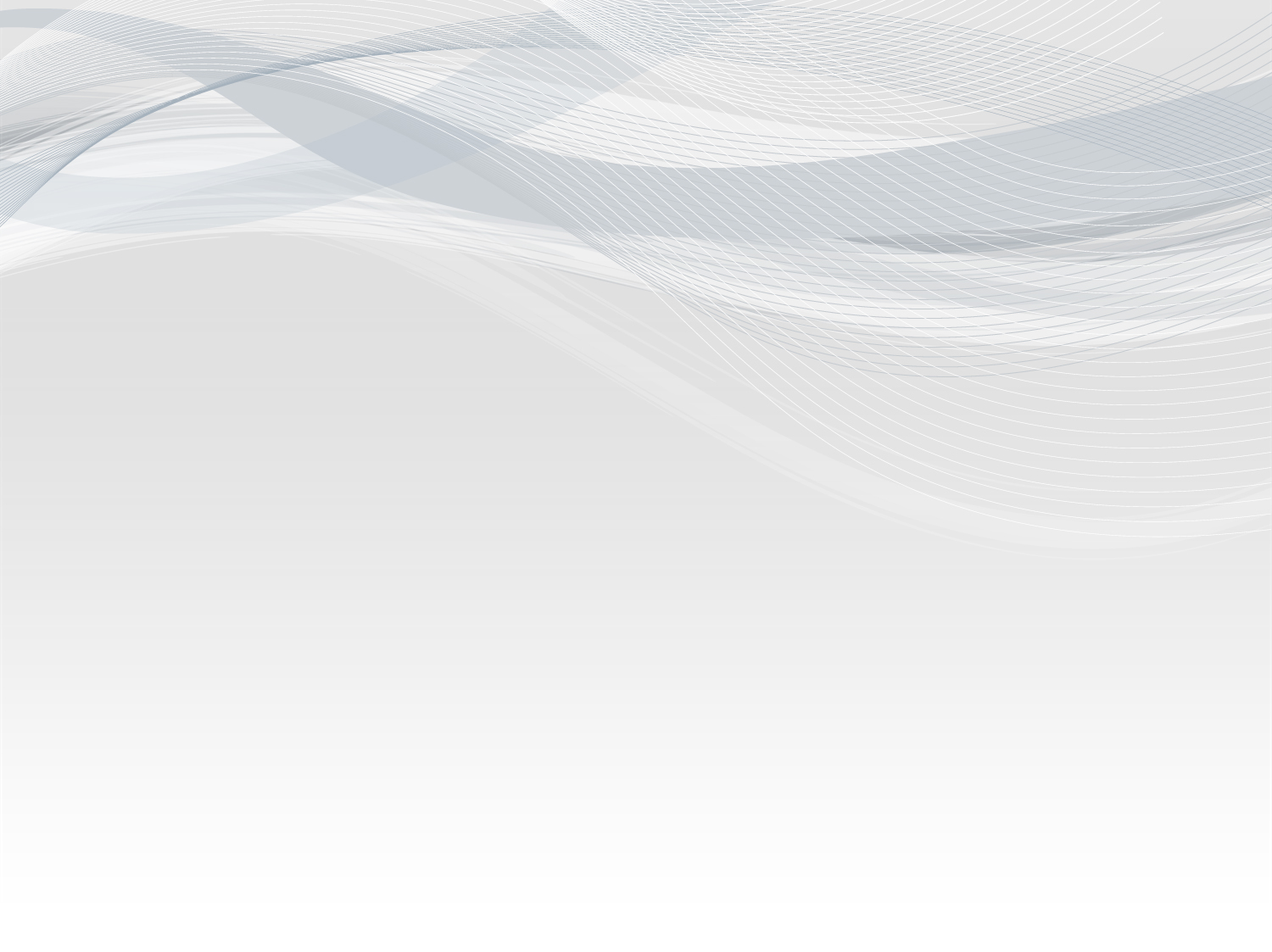 Kisüzemi bortermelő adatszolgáltatása
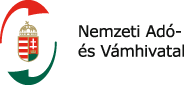 Adatszolgáltatás évente egyszer, a borpiaci év végén 
Hegyközségnek – ISZBIR-en keresztül 
saját termelésű és vásárolt szőlőmennyiség,
előállított, tárolt, kitárolt csendes és habzó bor mennyiség,
 készletváltozások ,
borpiaci év tényleges zárókészlete 
hivatalos zár készletelszámolás
Adóbevallás, adófizetési kötelezettség 
szabadforgalomba bocsátott palackos erjesztésű habzóbor után
[Speaker Notes: (Elszámolás, adófizetési kötelezettség)
A kisüzemi bortermelőnek a borpiaci év végén a nyilvántartása alapján elszámolást kell készítenie a vásárolt és a saját termésű szőlő, az előállított és kitárolt csendes bor, palackos erjesztésű habzóbor mennyiségéről, a készletváltozásokról, és a borpiaci év tényleges zárókészletéről. Az elszámolást a hegybírónak kell benyújtani a borpiaci év végét követő augusztus 15-ig. A hegybíró az elszámolás adatokat az Integrált Szőlészeti és Borászati Információs Rendszeren (ISZBIR) keresztül a beérkezéstől számított 21 napon belül elérhetővé teszi az állami adó- és vámhatóság számára. 
Az elektronikus adóbevallásra kötelezett kisüzemi bortermelők a mennyiségi elszámolásukat is elektronikusan nyújtják be a hegybíró felé.
 
A kisüzemi bortermelőnek a palackos erjesztésű habzóborra nem kell jövedéki biztosítékot nyújtani. A szabadforgalomba bocsátott palackos erjesztésű habzóbor mennyiség tekintetében az adóbevallási, adófizetési kötelezettséget az elszámolással egy időben kell teljesíteni az állami adó- és vámhatóság felé.]
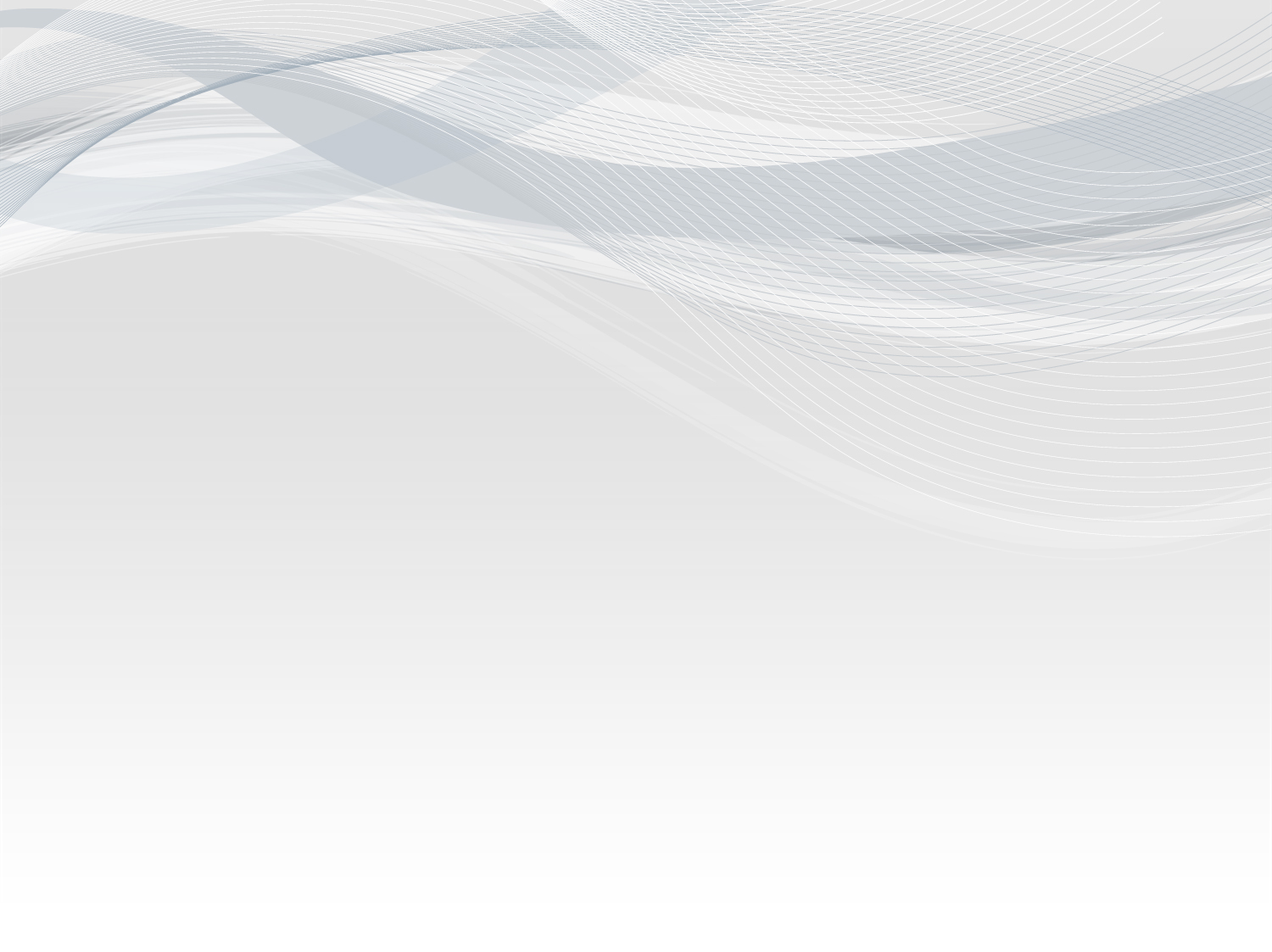 Kisüzemi bortermelő
termékforgalmazása I
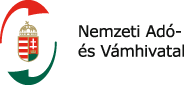 Hivatalos zárat kell felhelyezni
belföldön a 2 litert meghaladó kiszerelésű csendes bor szállítása, értékesítése esetén 
kivétel
termelői borkimérés keretében történő értékesítés esetén – kivéve a borászati üzem és a termelői borkimérésként működő saját üzlet közötti szállítás 
bag-in-box kiszerelés
[Speaker Notes: (Hivatalos zár alkalmazása, nyilvántartása, elszámolása)
A két litert meghaladó kiszerelésű csendes bor belföldön hivatalos zárral ellátva szállítható, értékesíthető. Az általános szabálytól eltérően nem kell hivatalos zárat felhelyezni: 
- a termelői borkimérés keretében történő értékesítésnél, (de csak a bor. üzem helyén nem kell!!)
- bag-in-box kiszerelésű csendes bor csomagolásán, 
- ha a magán személy kisüzemi bortermelő a saját vagy családja személyes fogyasztására 30 litert nem meghaladó mennyiségben csendes bort szállít. 
 
Termelői borkimérésre vonatkozó szabály alól kivétel, ha kisüzemi bortermelő a borászati üzemből a saját használatban lévő üzletébe szállítja a bort. Ebben az esetben az általános szabályt kell alkalmazni, a szállítás hivatalos zárral végezhető. 
A kisüzemi bortermelő hivatalos zárat az állami adó- és vámhatóság által engedélyezett hivatalos zár előállítótól szerezhet be. Az átvett hivatalos zárról, annak felhasználásról meghatározott adattartalommal hitelesített papíralapú, vagy a jogszabályi előírásnak megfelelő számítógépes programmal, elektronikus nyilvántartást kell vezetnie. A papíralapú nyilvántartást a kisüzemi bortermelő székhelye (telephely, lakóhely) szerint illetékes állami adó- és vámigazgatósághoz kell benyújtani hitelesítésre. A hivatalos zár felhasználásról a borpiaci év végén esedékes elszámolással egy időben, a hegybíró felé kell teljesíteni az adatszolgáltatást. 

(Szállítási okmányok alkalmazása)
A kisüzemi bortermelő belföldön borkísérő okmánnyal szállíthat csendes bort és palackos erjesztésű habzóbort. Adóraktárnak, egyszerűsített adóraktárnak adófelfüggesztéssel, jövedéki engedélyes kereskedőnek, jövedéki kiskereskedőnek szabadforgalomba bocsátás mellett. 
A kisüzemi bortermelő adófelfüggesztéssel szállíthat csendes bort és palackos erjesztésű habzóbort tagállami adóraktárnak, vagy harmadik országba más tagállamon keresztül. Ennek feltétele, hogy ezt a szándékát előzetesen bejelentse az állami adó- és vámhatóságnak!! A szükséges regisztrációt elektronikusan kezdeményezheti az állami adó- és vámhatóságnál. A hatóság nyilvántartásba veszi és megküldi számára a rendszer használatához szükséges azonosítót. Ezzel a regisztrációs számmal indíthat szállítmányt az EMCS-en keresztül e-TKO kiállításával. !!
A kisüzemi bortermelő szabadforgalomba bocsátással tagállami kereskedőnek egyszerűsített kísérő okmánnyal (EKO) vagy az EKO adattartalmának megfelelő mezőszámozású és adatokat tartalmazó egyéb kereskedelmi okmány kiállításával szállíthatja a termékeit. 
Közvetlenül harmadik országba szállítás BKO-val történik a vámkezelés helyéig és EV.]
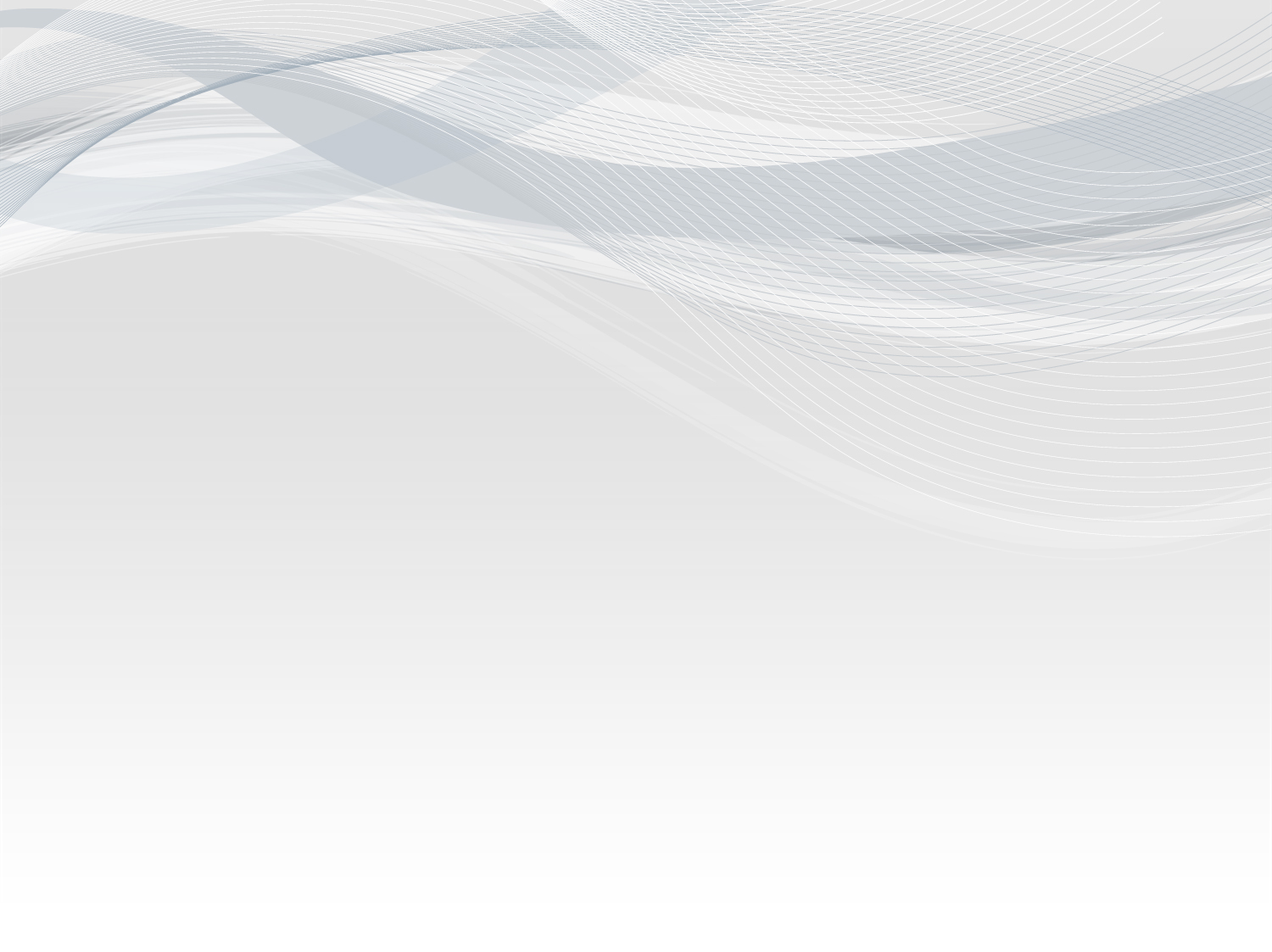 Jövedéki engedélyes kereskedelem
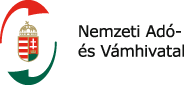 A jövedéki engedélyes kereskedő jövedéki terméket belföldön
adóraktár engedélyesétől (ideértve a megszűnt adóraktárt az engedély hatályvesztését követő 30 napig), 
termékét adóraktárban tároló személytől, 
felhasználói engedélyestől, 
kisüzemi bortermelőtől és 
jövedéki engedélyes kereskedőtől 
szerezhet be. 
Kivétel:
a jövedéki kiskereskedő vagy végfelhasználó részére értékesített jövedéki termékeket vagy azok egy részét a jövedéki kiskereskedő vagy végfelhasználó kérésére visszavásárolhatja.
egyedi, az állami adó- és vámhatóság által előzetesen engedélyezett esetben a fent meghatározott alanyi körön kívül mástól is beszerezhet jövedéki terméket.

A jövedéki engedélyes kereskedő jövedéki terméket készpénzfizetéssel nem szerezhet be és nem értékesíthet, kivéve
 fűtőolajat mezőgazdasági őstermelő részére (ha a mezőgazdasági őstermelő a jövedéki engedélyes kereskedőnek az őstermelői igazolványát bemutatja)
magánszemély részére.
A kiállított számlán fel kell tünteti a jövedéki termék KN-kódját és az engedélyének számát.
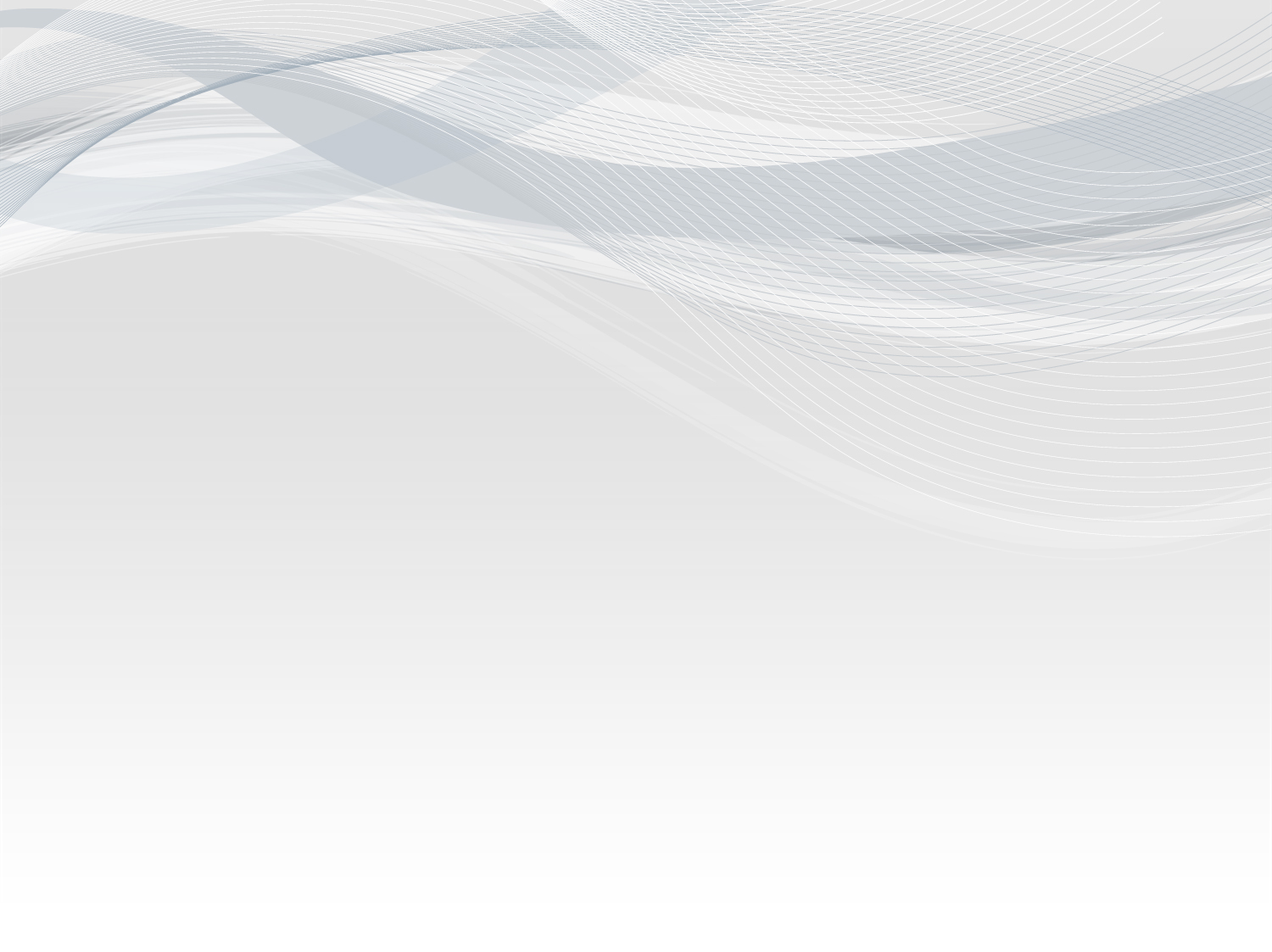 Jövedéki kiskereskedelmi tevékenységre vonatkozó szabályok
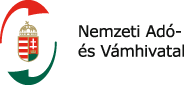 A jövedéki kiskereskedő jövedéki terméket belföldön csak adóraktár engedélyesétől (ideértve a megszűnt adóraktárt az engedély hatályvesztését követő 30 napig), termékét adóraktárban tároló személytől, felhasználói engedélyestől, kisüzemi bortermelőtől és jövedéki engedélyes kereskedőtől szerezhet be.
Kivétel:
A jövedéki kiskereskedő egyedi, az állami adó- és vámhatóság által előzetesen engedélyezett esetben a fent említett személyeken kívül mástól is beszerezhet jövedéki terméket.

A jövedéki kiskereskedő jövedéki terméket készpénzfizetéssel nem szerezhet be, kivéve adóraktárból vagy kisüzemi bortermelőtől 200 ezer forintot meg nem haladó értékű jövedéki termék beszerzését.
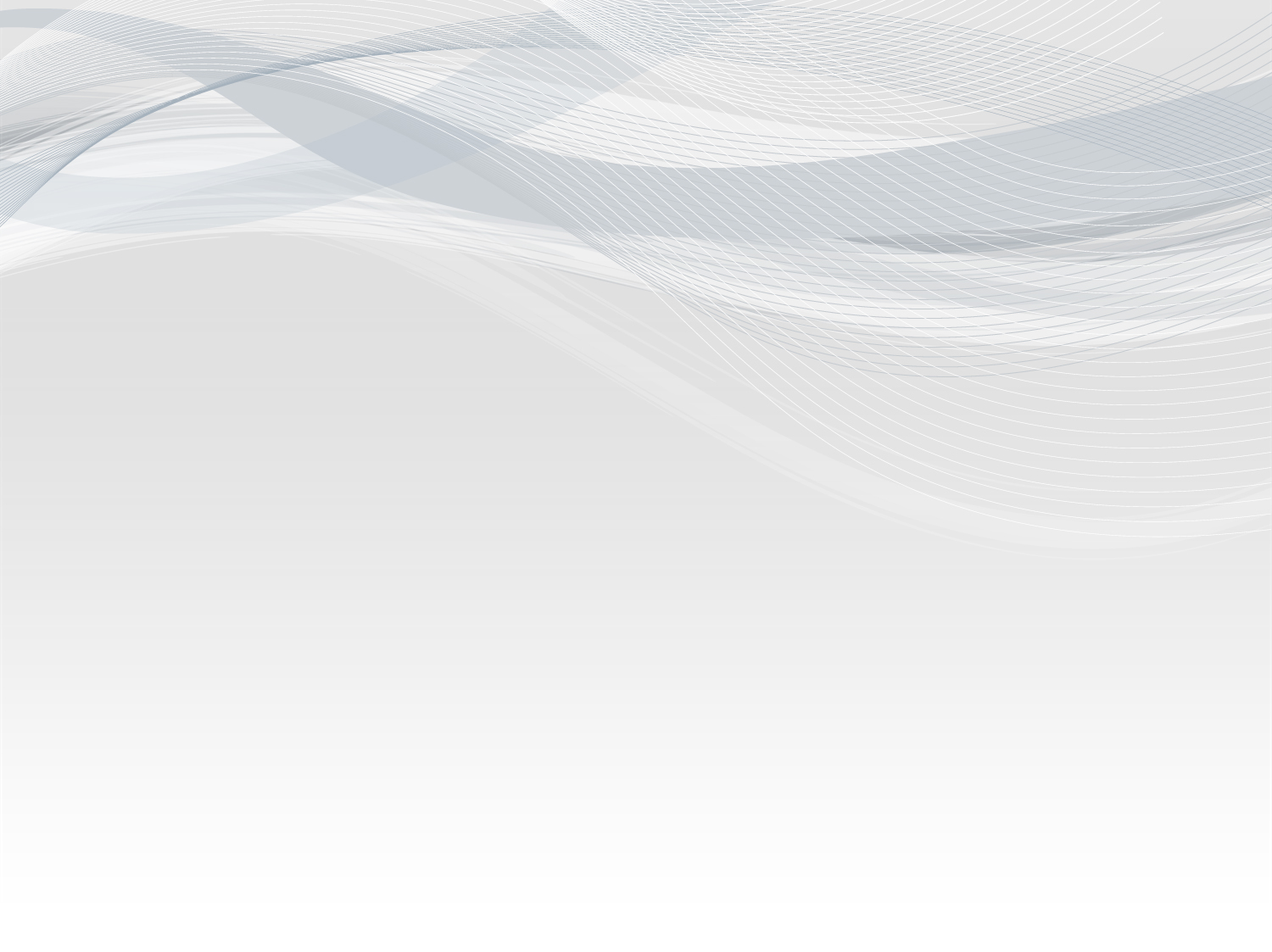 Bankkártyás fizetés lehetősége a jövedéki engedélyes kereskedelemben
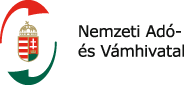 Az új Jöt. 67. § (5) bekezdésében foglaltak szerint „a jövedéki engedélyes kereskedő jövedéki terméket készpénzfizetéssel nem szerezhet be és nem értékesíthet”. Ezen rendelkezés értelmében a jövedéki engedélyes kereskedő csak úgy szerezhet be jövedéki terméket, ha annak vételárát átutalással egyenlíti ki.  

A jövedéki adóról és a jövedéki termékek forgalmazásának különös szabályairól szóló 2003. évi CXXVII. törvény 106. § (8) bekezdésének értelmezése kapcsán a Nemzetgazdasági Minisztérium álláspontja szerint a szabályozás az átutalás mellett a bankkártyás fizetést is lehetővé teszi.

A hitelintézetekről és a pénzügyi vállalkozásokról szóló 2013. évi CCXXXVII. törvény (a továbbiakban Hpt.) 6. § (4) bekezdés a) pontja értelmében nem minősül pénzforgalmi szolgáltatásnak „a fizető fél és a kedvezményezett közötti közvetlen, közvetítői közreműködés nélküli bankjeggyel és érmével (a továbbiakban együtt: készpénz) történő fizetési művelet”.
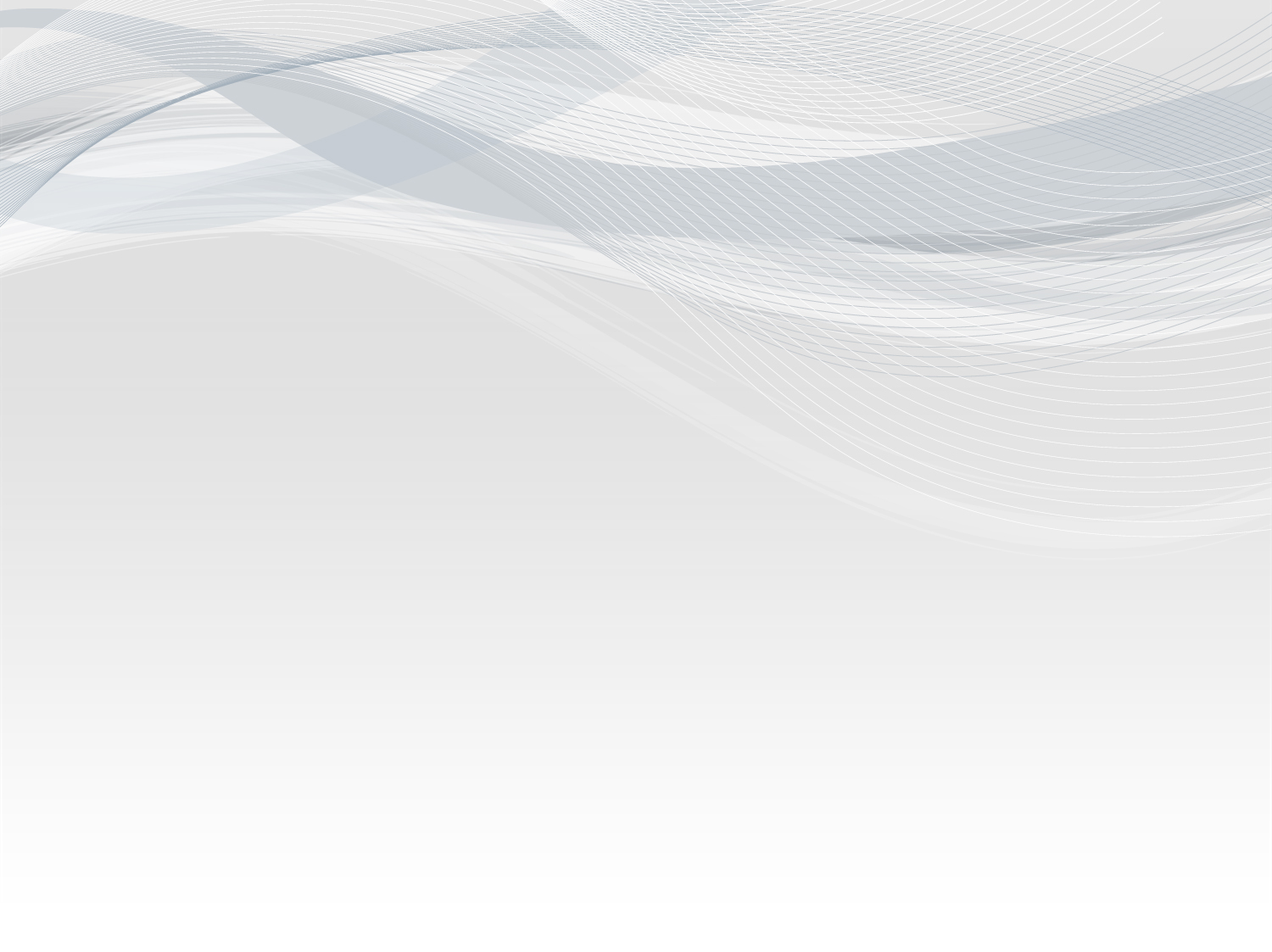 Bankkártyás fizetés lehetősége a jövedéki engedélyes kereskedelemben
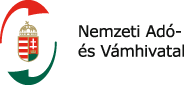 A Hpt. ilyen irányú meghatározása egyrészt pontos fogalmi meghatározást ad arra vonatkozóan, hogy mi minősül készpénzfizetésnek, másrészt a készpénzfizetést, mint fizetési módot egyértelműen elhatárolja a pénzforgalmi szolgáltatás nyújtásáról szóló 2009. évi LXXXV. törvény hatálya alá tartozó, pénzforgalmi szolgáltatásnak minősülő egyéb készpénzes fizetési módoktól.
 
Fentiek alapján tehát csak a bankjeggyel és érmével történő fizetés minősül készpénzfizetésnek. 

Fentieket összefoglalva olyan fizetési megoldások felelnek meg a jövedéki törvény készpénzfizetést kizáró rendelkezéseinek, amelyeknél a jövedéki kiskereskedő és a jövedéki engedélyes kereskedő között készpénz átadására nem kerül sor, hanem a fizetési művelet a jövedéki engedélyes kereskedő bankszámlájának közbeiktatásával történik.
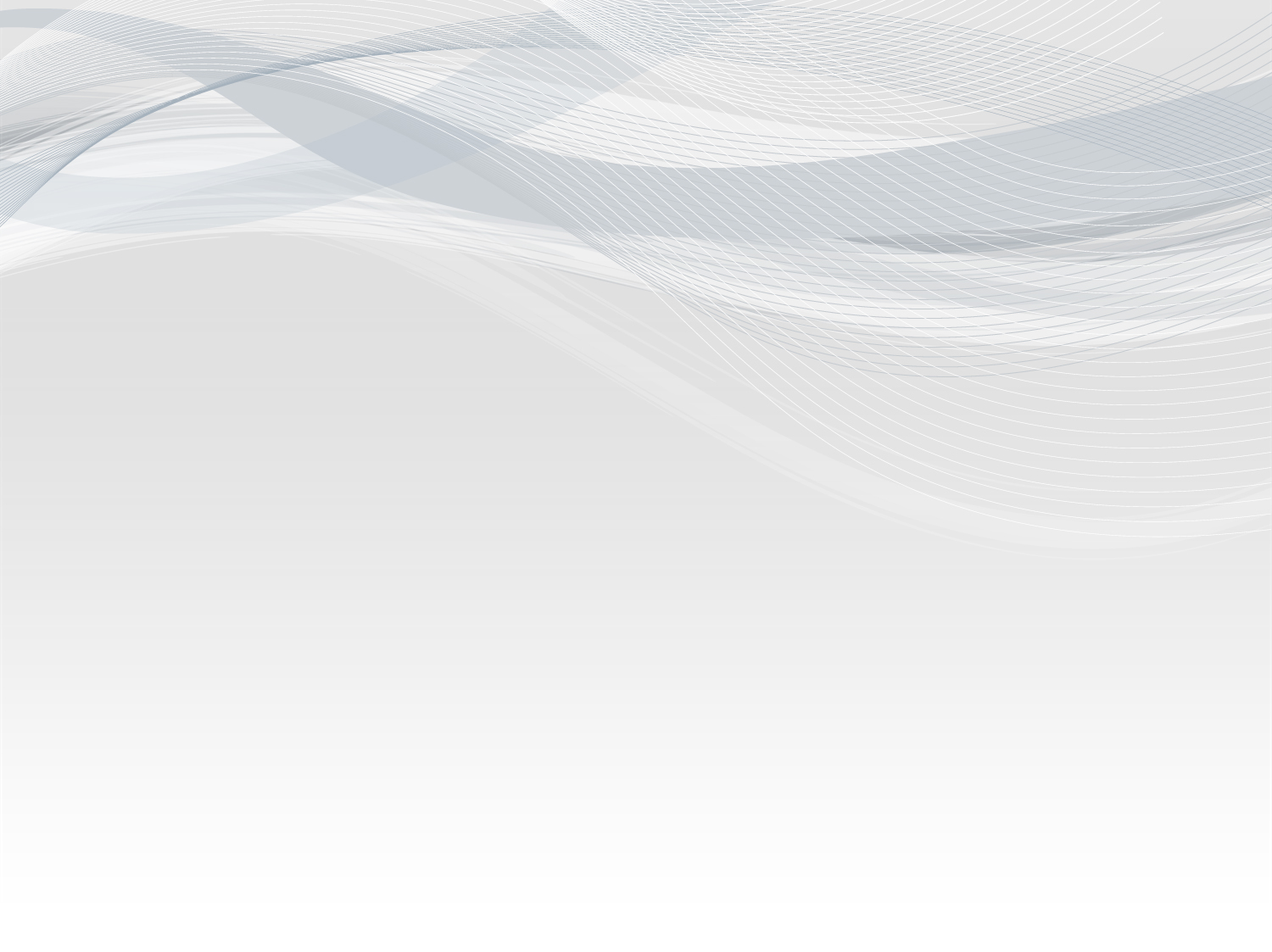 Folyamatban lévő törvényi változások
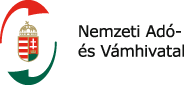 T/15428-as számú törvényjavaslat az „Egyes adótörvények és más törvények módosításáról”.

A jövedéki adóról szóló törvény módosítása az állami támogatási szabályokra vonatkozó pontosításokat tartalmaz. Bővül a kisüzemi sörfőzdékre vonatkozó kedvezményezettek köre, a korábbi 20 ezer helyett minden legfeljebb 200 ezer hektoliter mennyiségű sört előállító gazdálkodóval. Továbbá az előállítást végző hazai adóraktárak érdekeit szem előtt tartva módosulnak a jövedéki biztosítékszabályok.

A Földművelésügyi Minisztérium és a Hegyközségek tanácsa együttes kérésére a borászatok 2017. augusztus 15-ével esedékes jövedéki adatszolgáltatása még a régi jövedéki szabályok szerint a NAV részére teljesítendő.
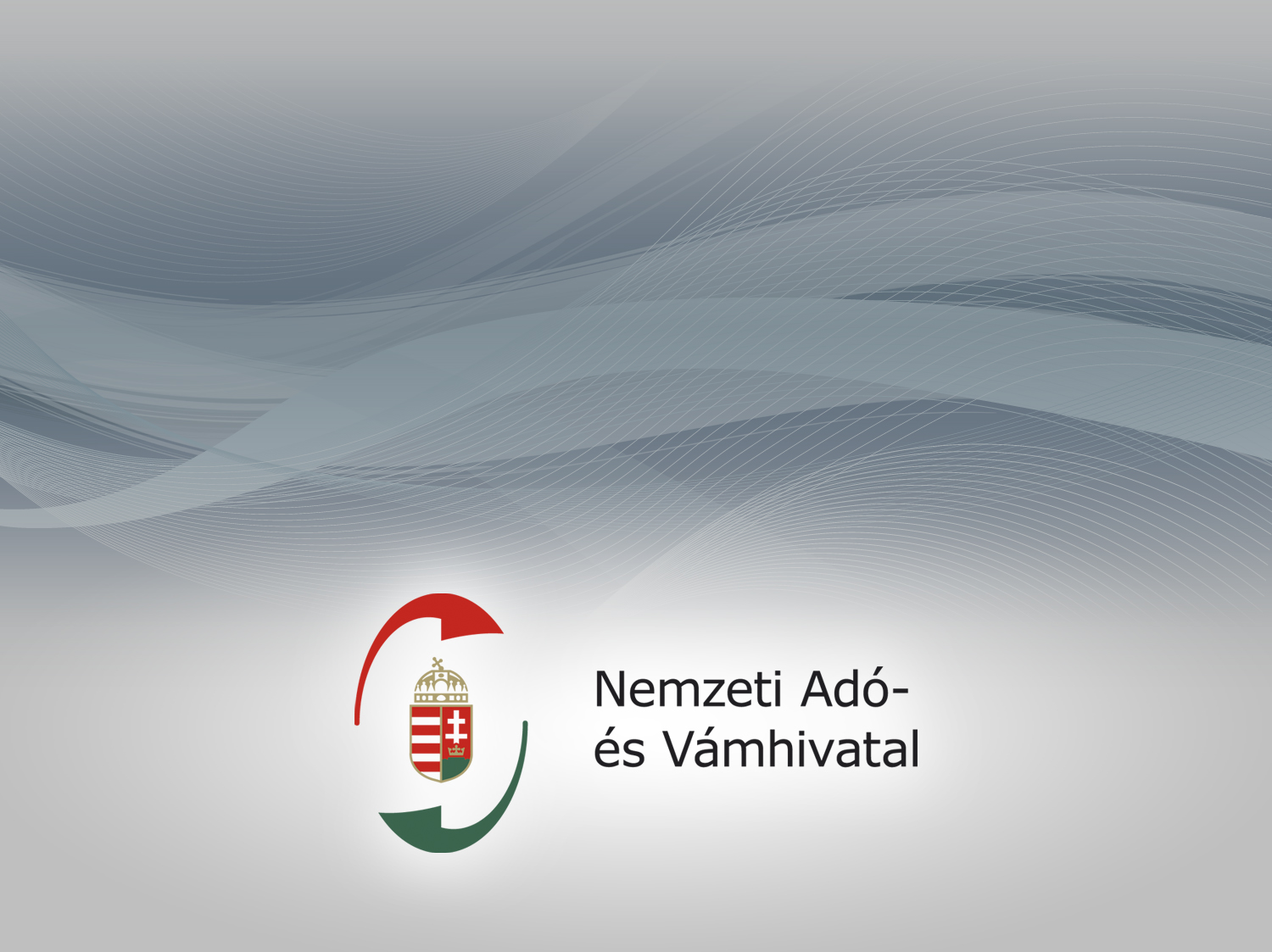 Köszönöm a figyelmet!